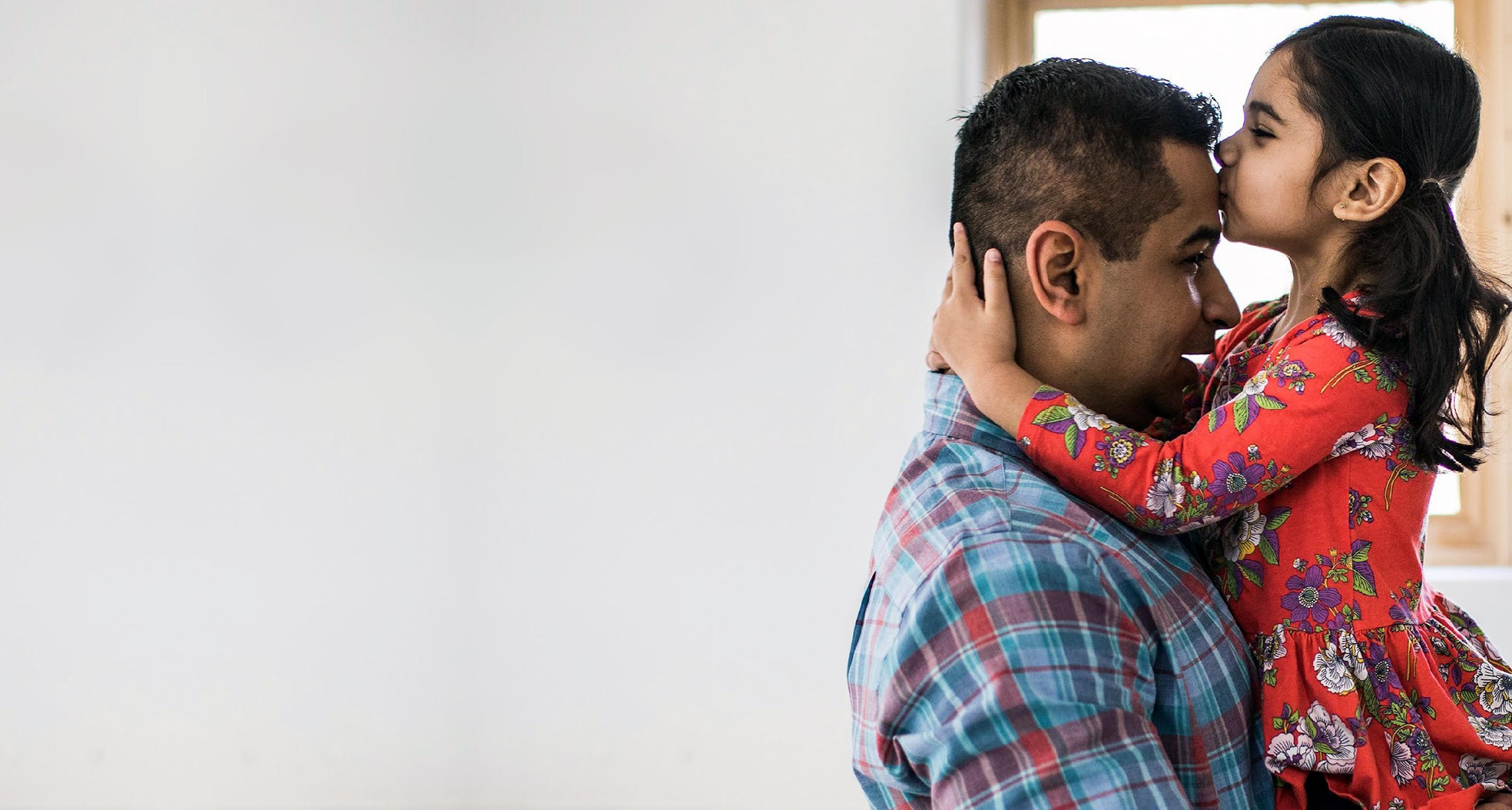 Stronger Startsby First 5 California
Powered by Cell-Ed
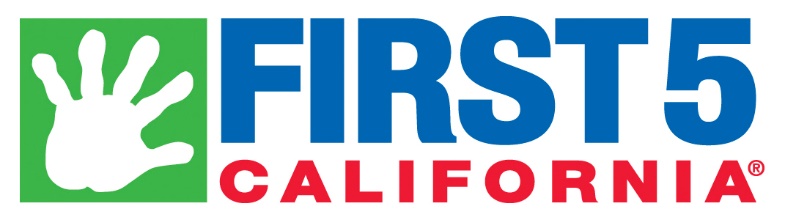 First 5 Network Webinar
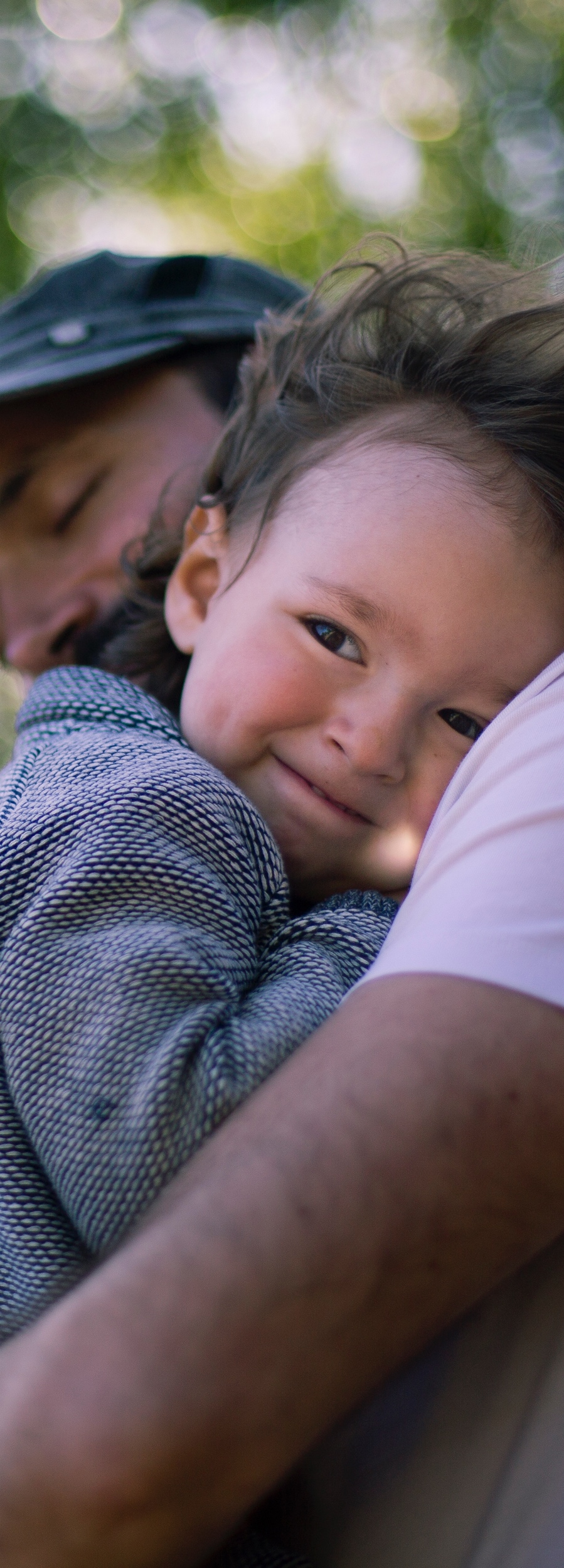 Agenda
Reminder
Introductions
What is Stronger Starts powered by Cell-Ed? 
Micro Courses
Coaching 
Push Messaging 
How to get started 
Toolkit Overview
What’s next? 
FAQs.
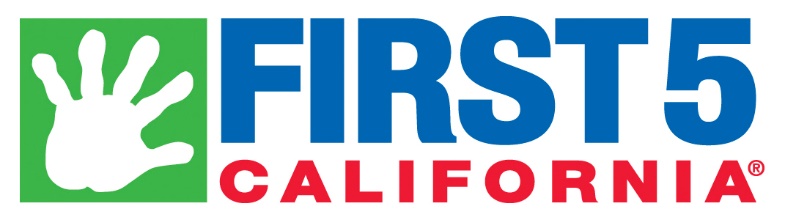 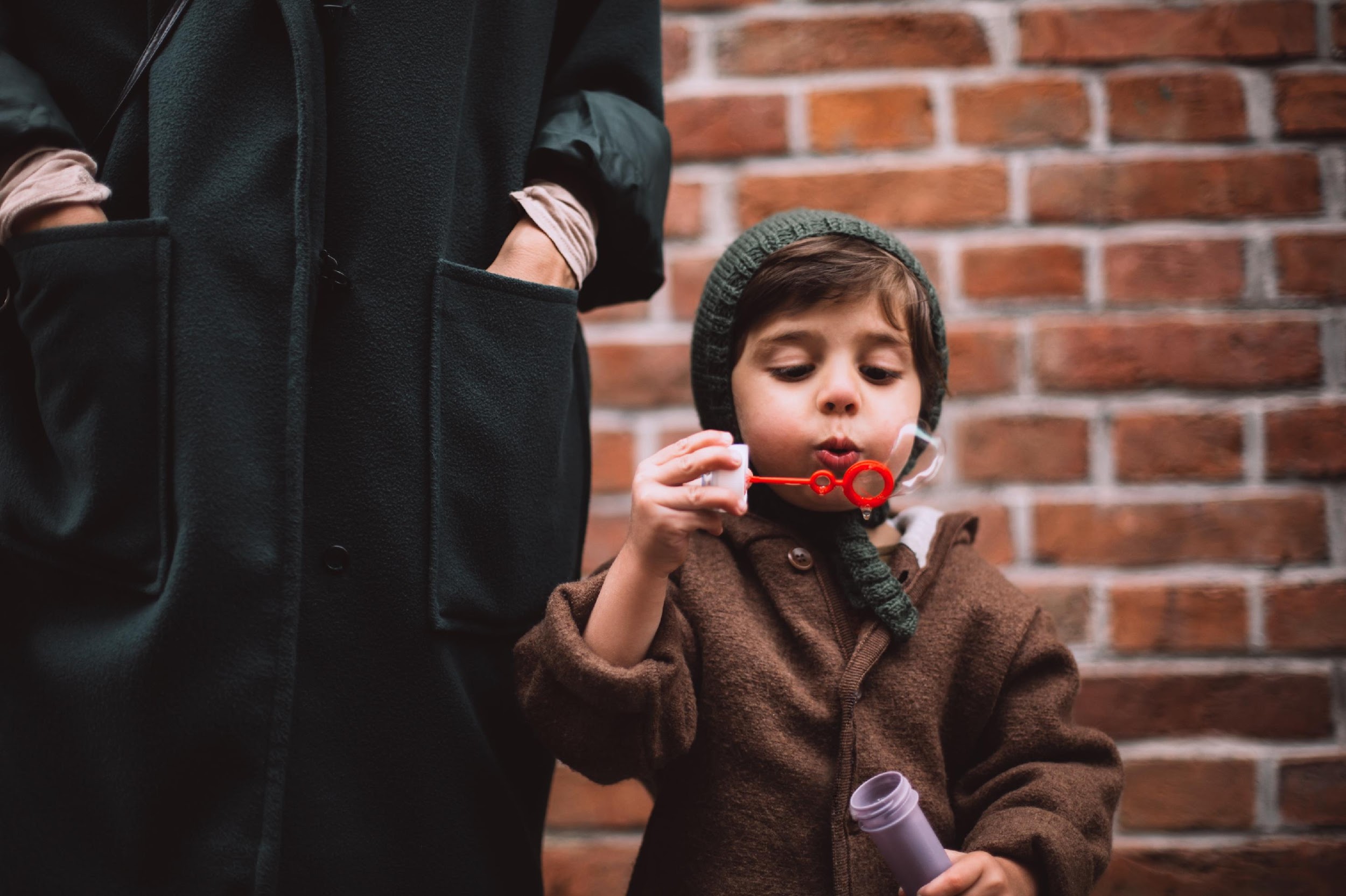 What is Stronger Starts powered by Cell-Ed?
First-of-its-kind trauma-informed text and audio based lessons, text-based tips by age & stage, and live coaching support for caregivers

free - solutions focused - positive framing
designed with input from expert
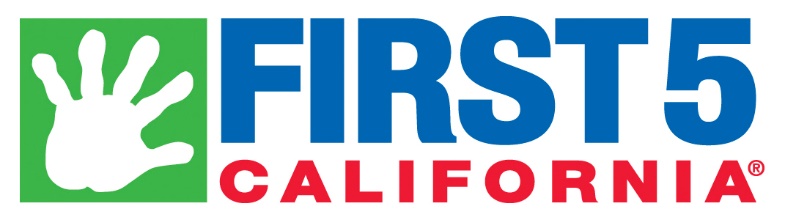 What is Cell-Ed?
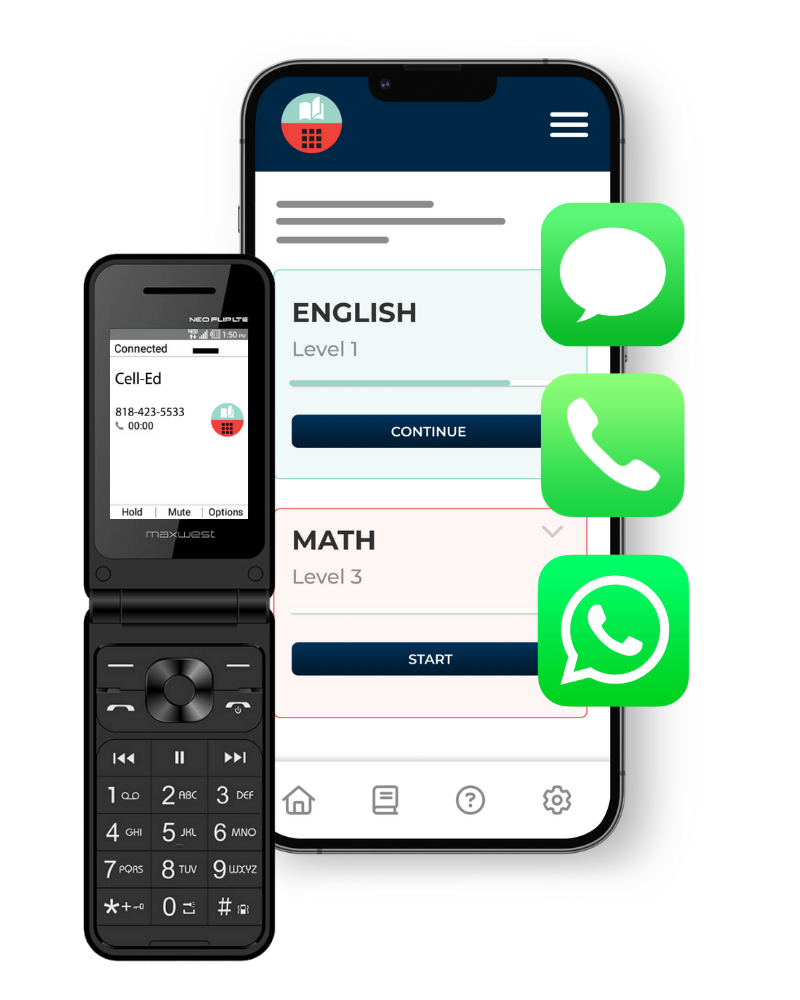 Cell-Ed provides a mobile-first solution proven effective to upskill adults worldwide. Cell-Ed delivers education and live coaching support to individuals who need it most.
4X- 6X Higher
Skill Gains
20% +
Higher 
Engagement
84% Faster 
Learning Gains
91% 
Learner Satisfaction
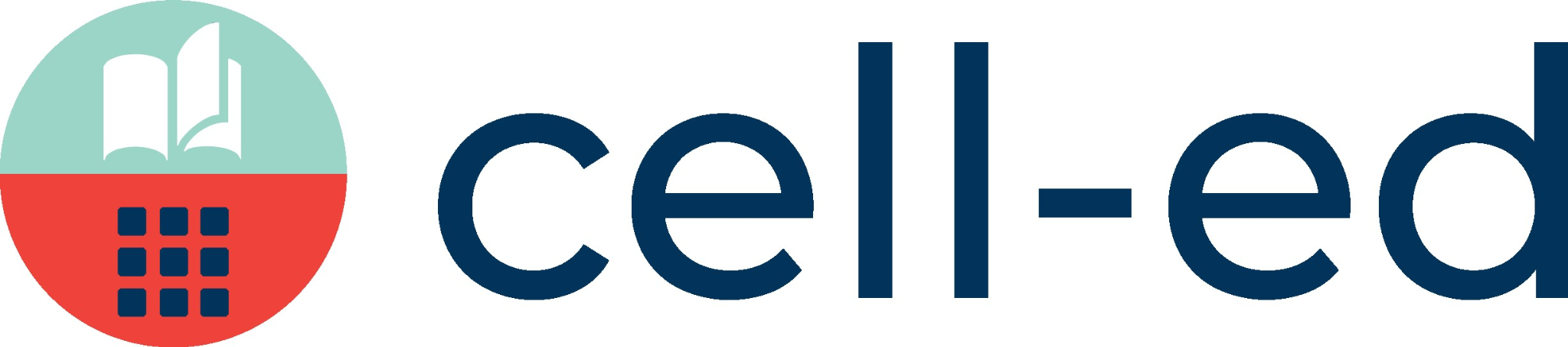 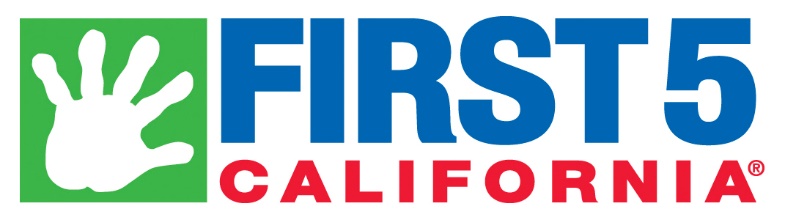 Why We Exist
1 in 3 		adults have essential skill gaps 
1 in 2 		households lack digital access
<1%			of digital solutions designed to address these gaps

Cell-Ed removes these gaps effectively & affordably
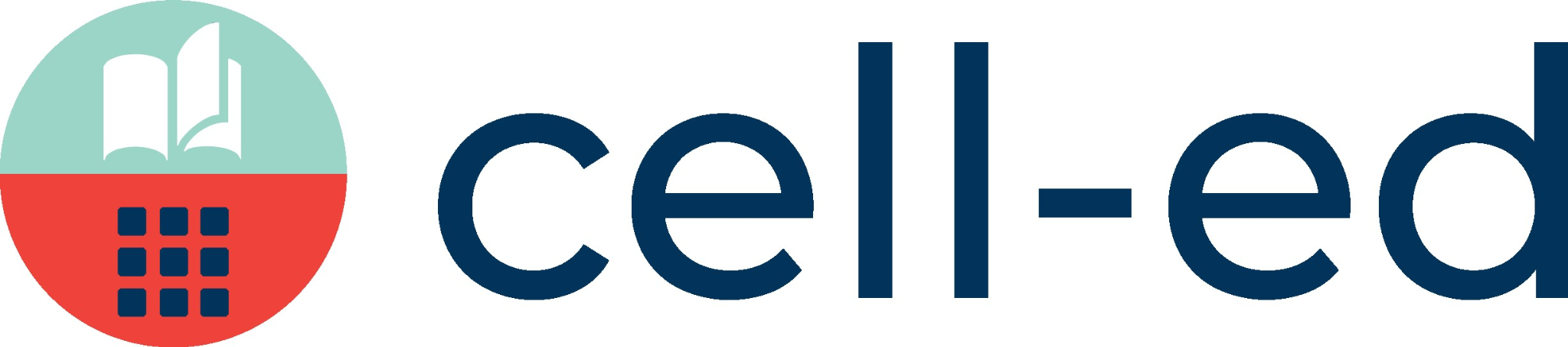 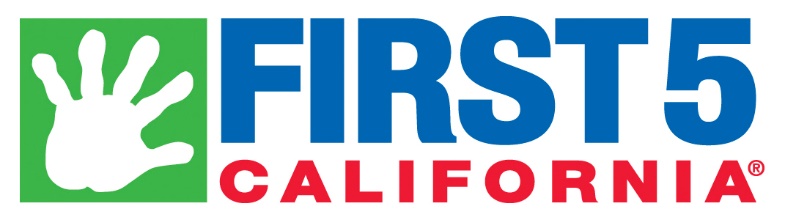 [Speaker Notes: So many parents need these skills. Limited time. 

tips and tricks any parent can use]
The Cell-Ed Approach
Widely Accessible		no smartphone, internet, or classroom requiredCross Platform			to meet learners where they are - phone, tablet, WhatsApp, laptop.
3-minute Lessons		as adults learn better in short, easily digestible bursts.
Coaching Support 	to provide parents with the encouragement and support they require. Push Content			critical information sent to caregivers with busy lives
Proven Effective		to deliver 84% faster skills gains and 20%+ higher engagement.
91% 
Learner Satisfaction
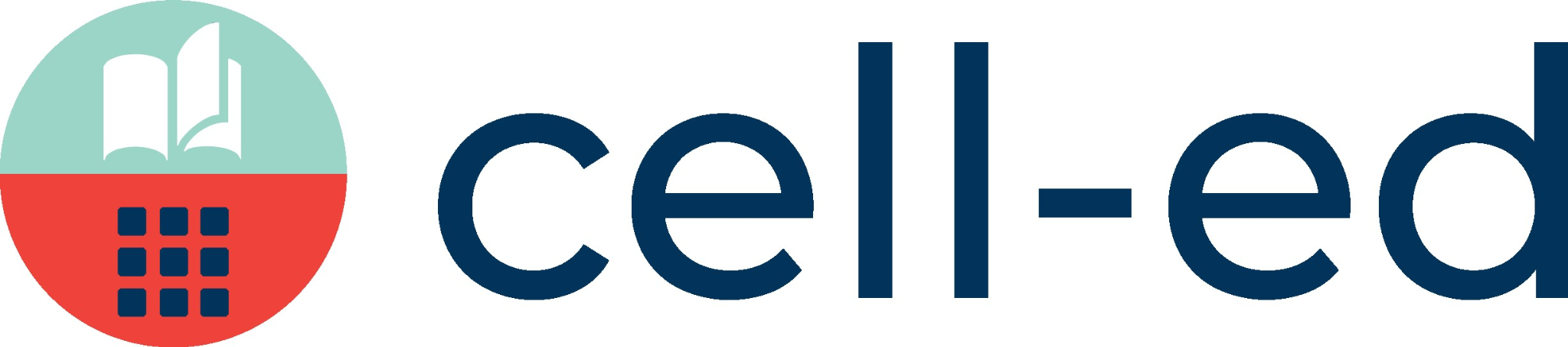 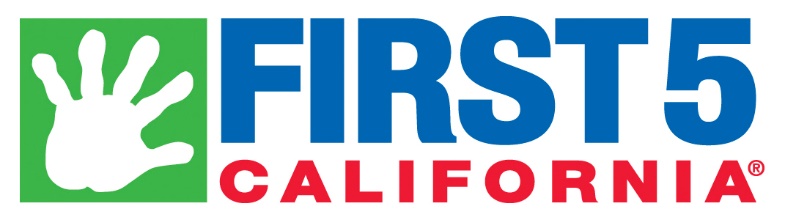 Stronger Starts Overview
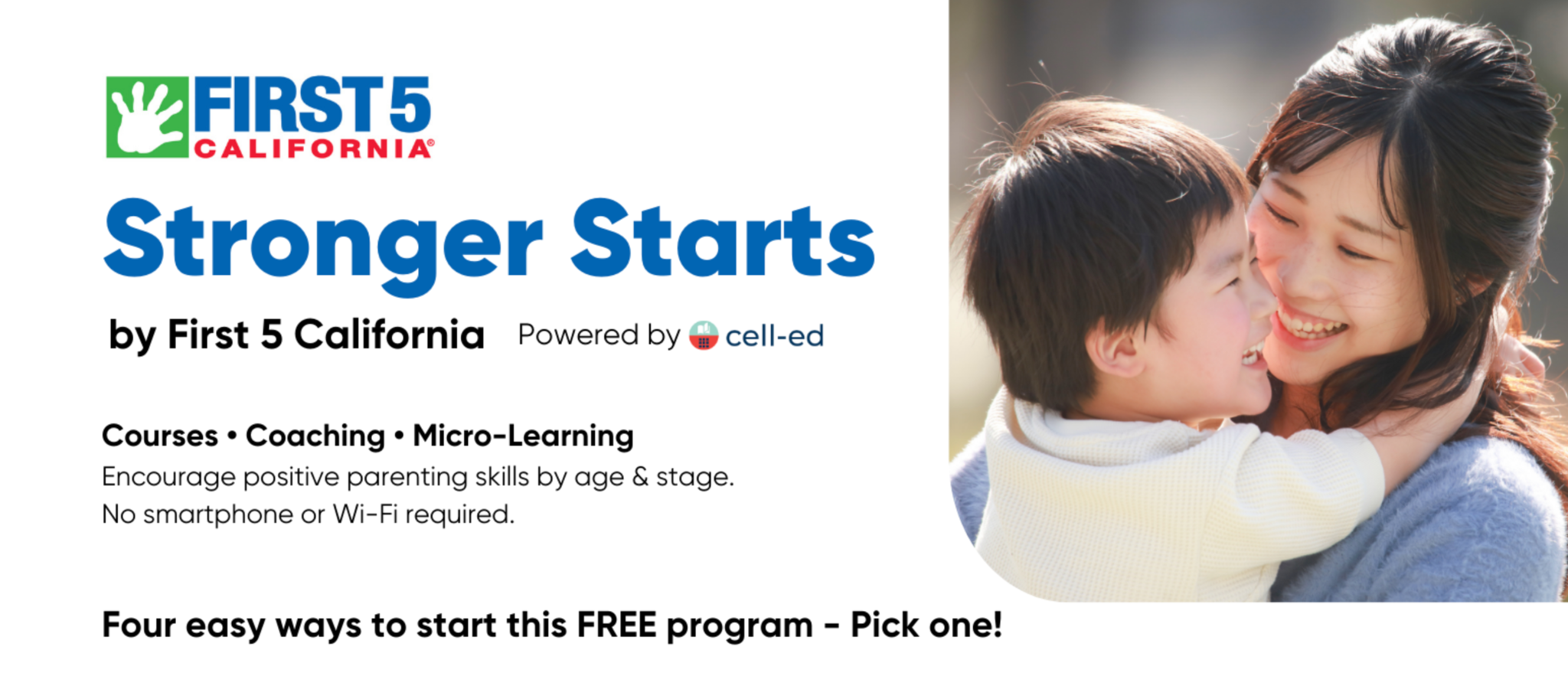 91% 
Learner Satisfaction
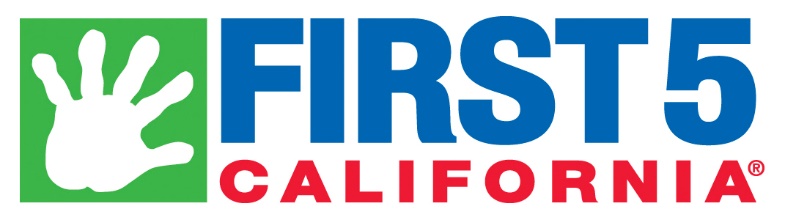 Why Stronger Starts powered by Cell-Ed
Overcome Barriers
moneytimechildcaretransportationdigital access
digital skills
language & literacy
Actionable Tips
relevantpractical
immediateresearch basedpush content
positive frame
For All Californians
positive parent culture often homogeneous
values all cultures
honors all perspectives

designed for all regardless of income, race, role, family makeup
91% 
Learner Satisfaction
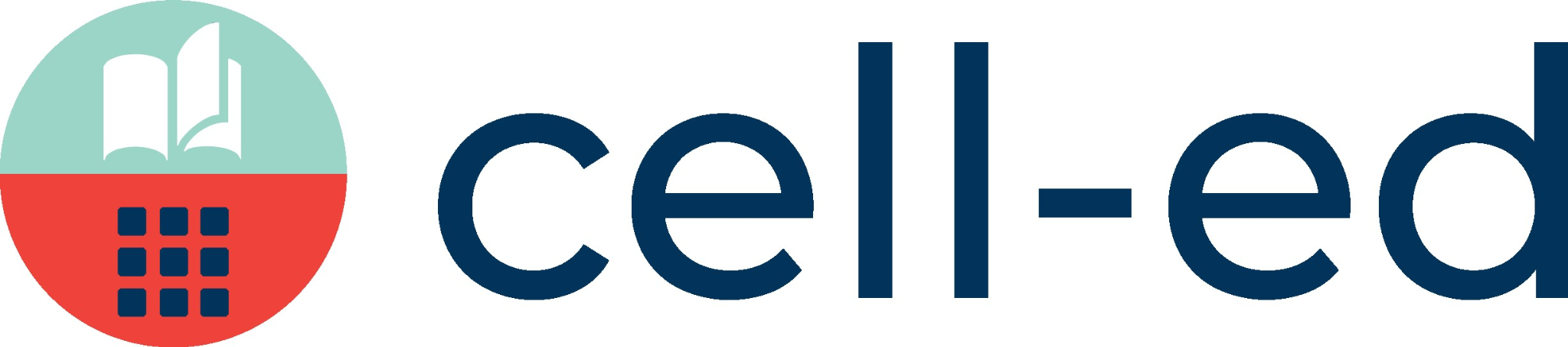 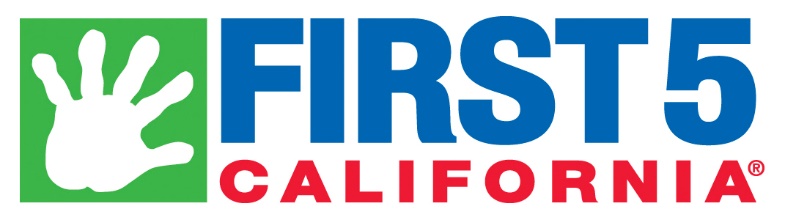 Stronger Starts in Action
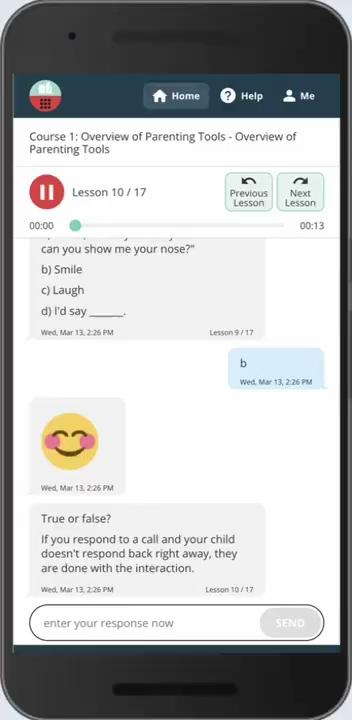 91% 
Learner Satisfaction
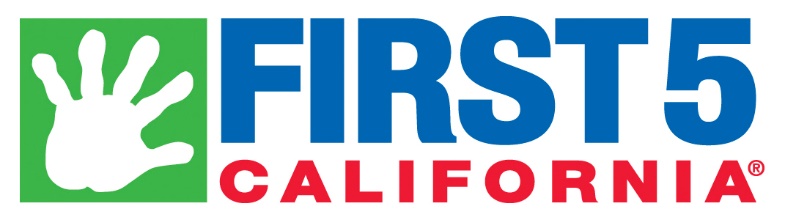 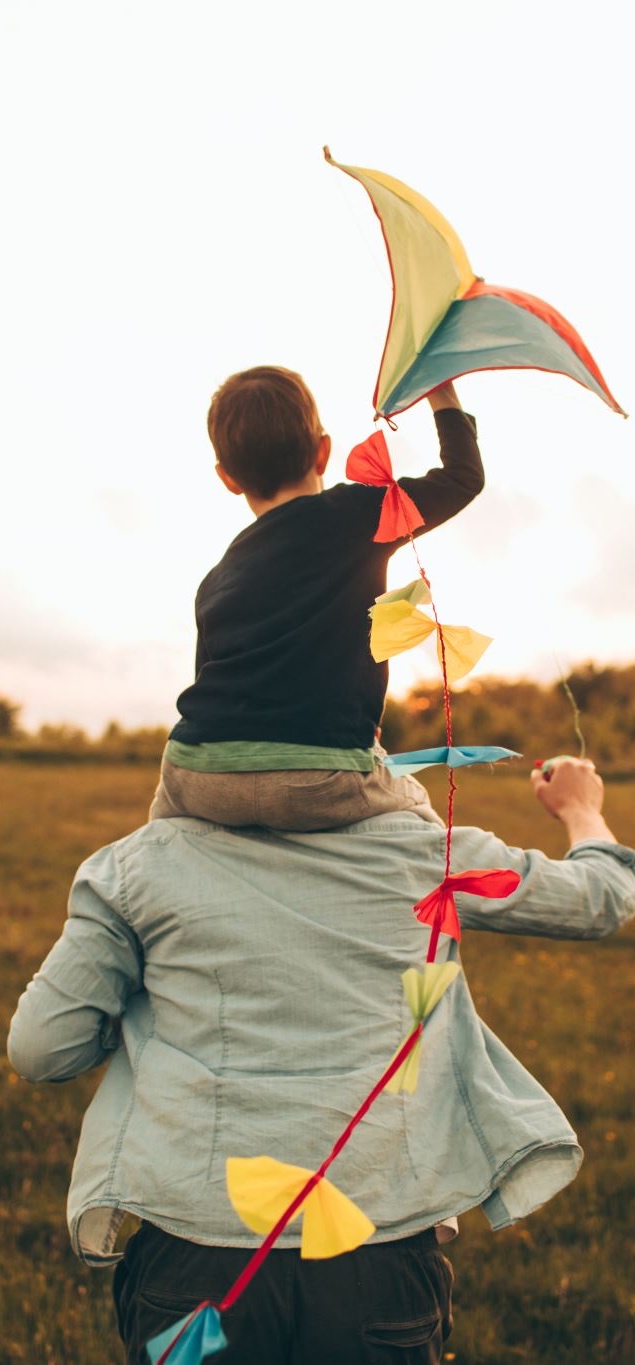 Stronger Starts Courses
Building Your Community
Learn about how people in your life can support you with parenting. Learn tools  and get more support.
Teaching Your Child Problem-Solving Skills
Your child is learning new things every day. Take home tools to support your child in building resilience to face all of life’s challenges.
Managing Power Struggles
As a child grows and learns, they will test the rules. Learn tools to respond consistently in those situations.
Overview of Parenting Tools
Learn four quick parenting tools: taking a pause, call and response, special time, the benefits of routine.
Keeping Calm in Challenging Situations
Caregiving is challenging! Learn tools for you and your child to stay calm in difficult moments. 
Strengthening Bonds with Your Child
Your love and care are so important for your child’s growth. Learn why, and tools to show love and affection to your children.
Available in three versions: English, Spanish, ELL
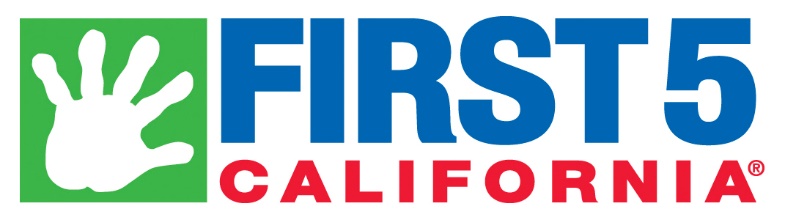 Our Subject Matter Experts
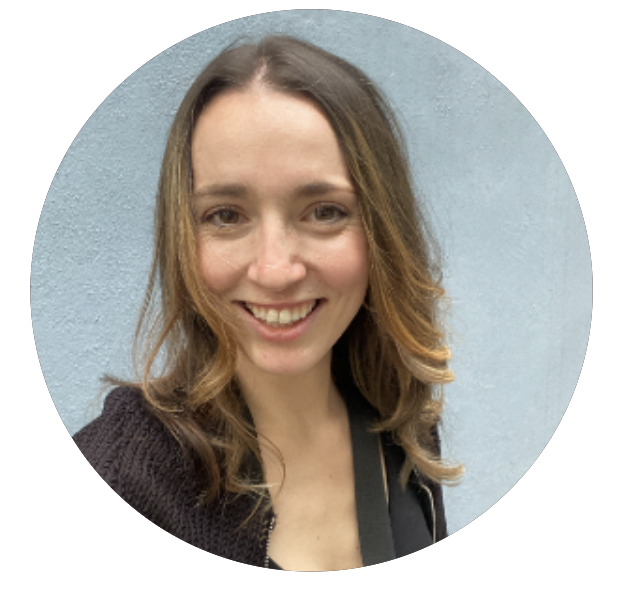 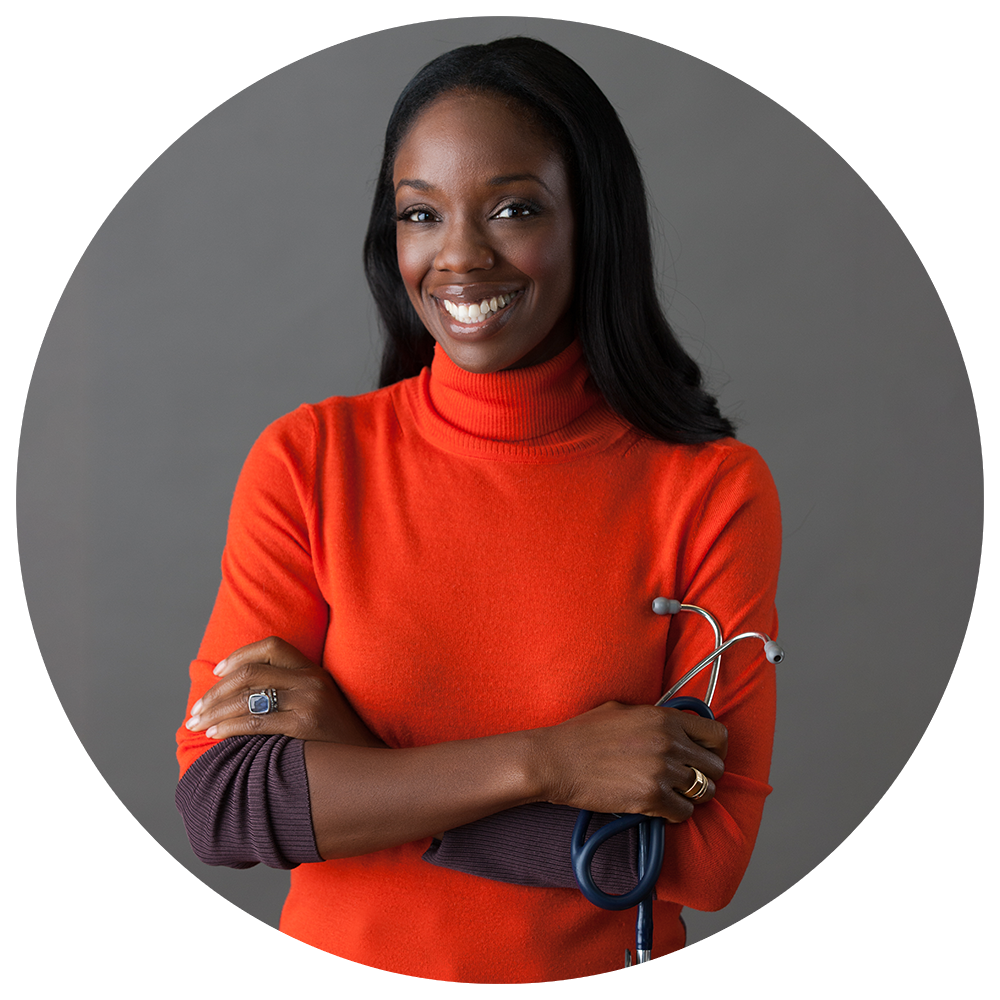 Dr. Nadine Burke Harris
ACE Resource Network, Former CA Surgeon General, Former F5CA Chair
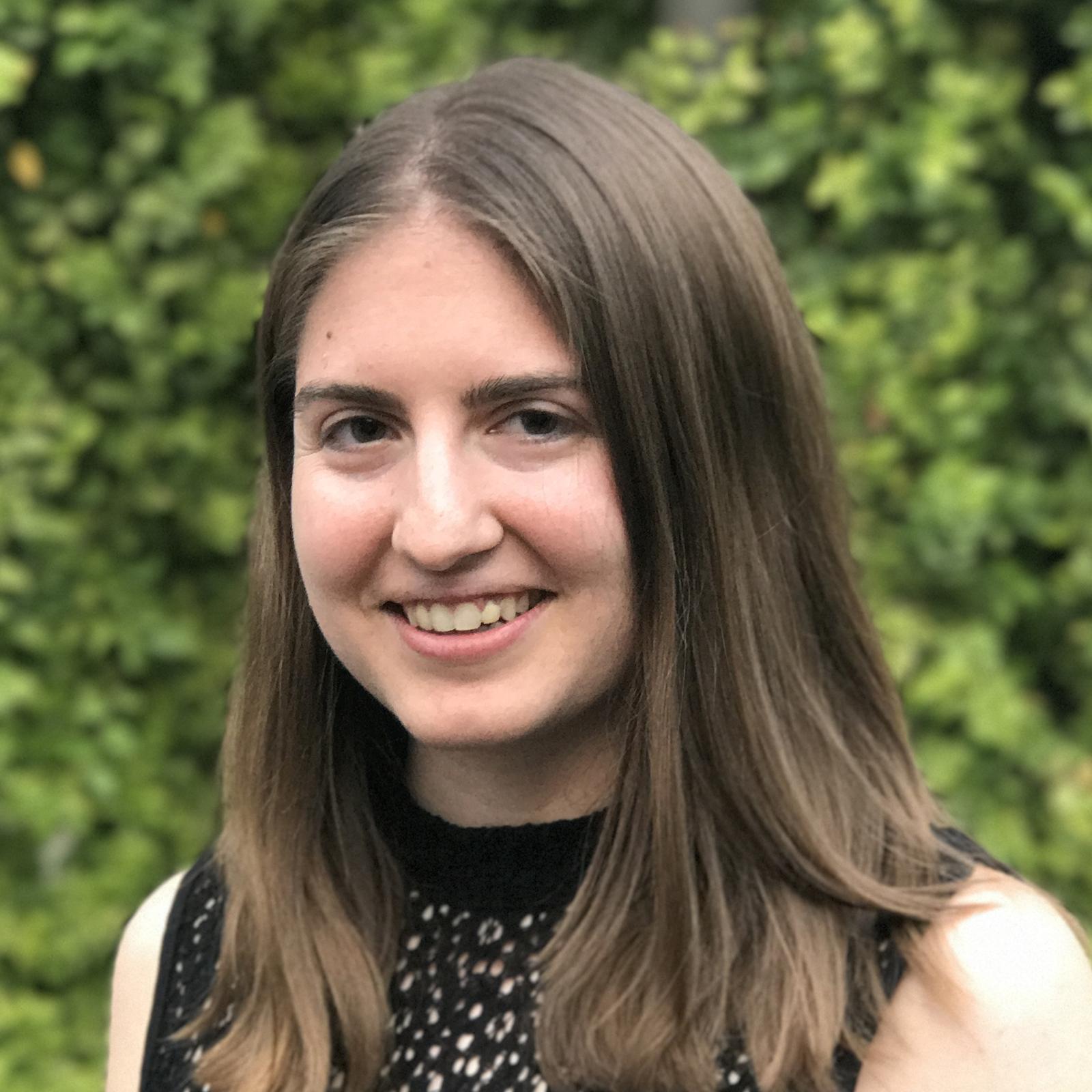 Maddie Huerta
Content Project Manager
Megan Gomez 
Director of Learning Design
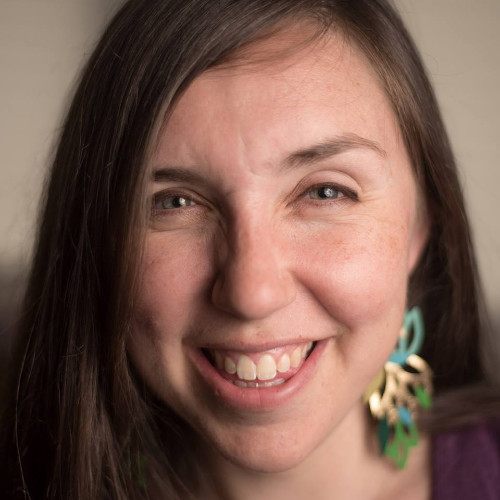 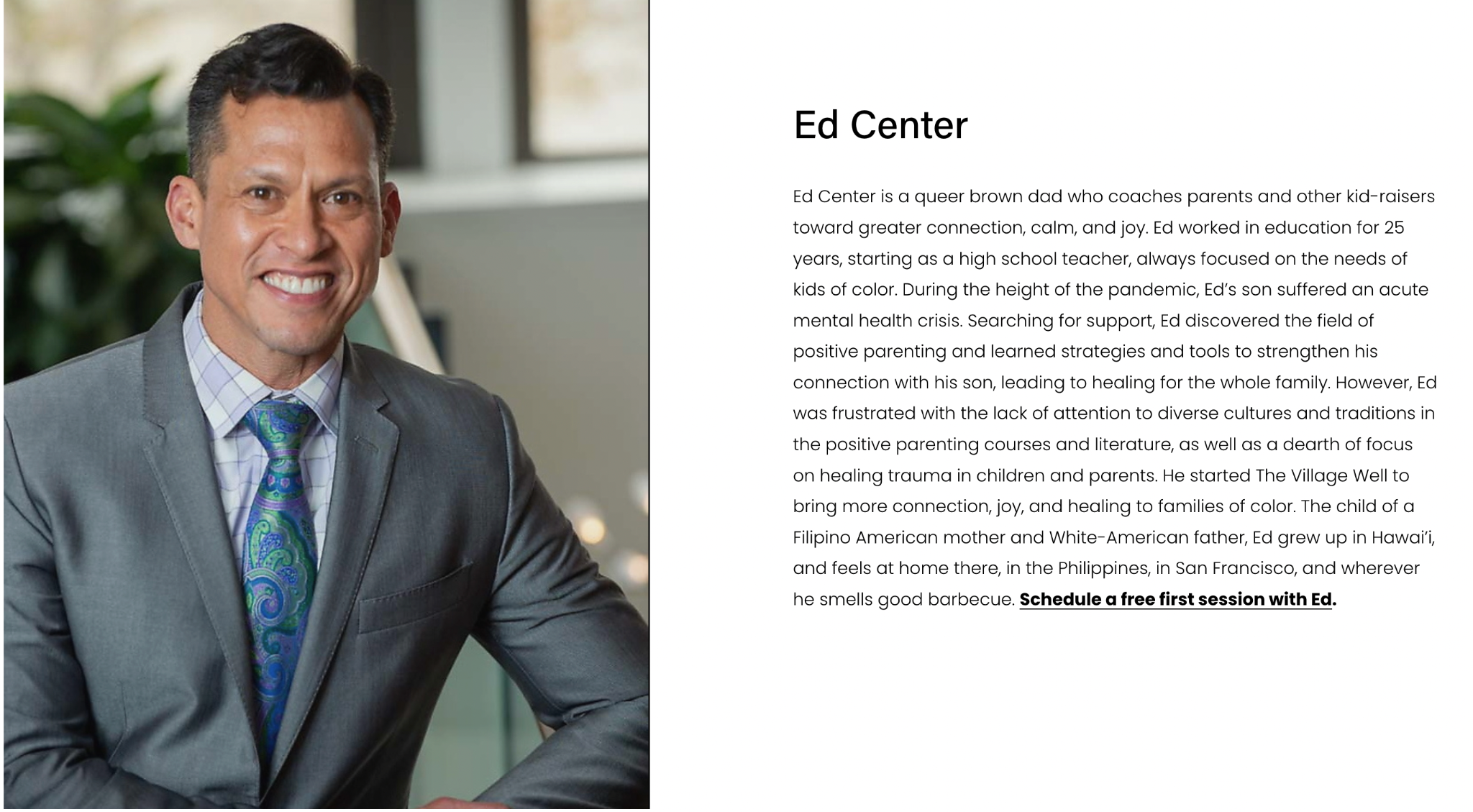 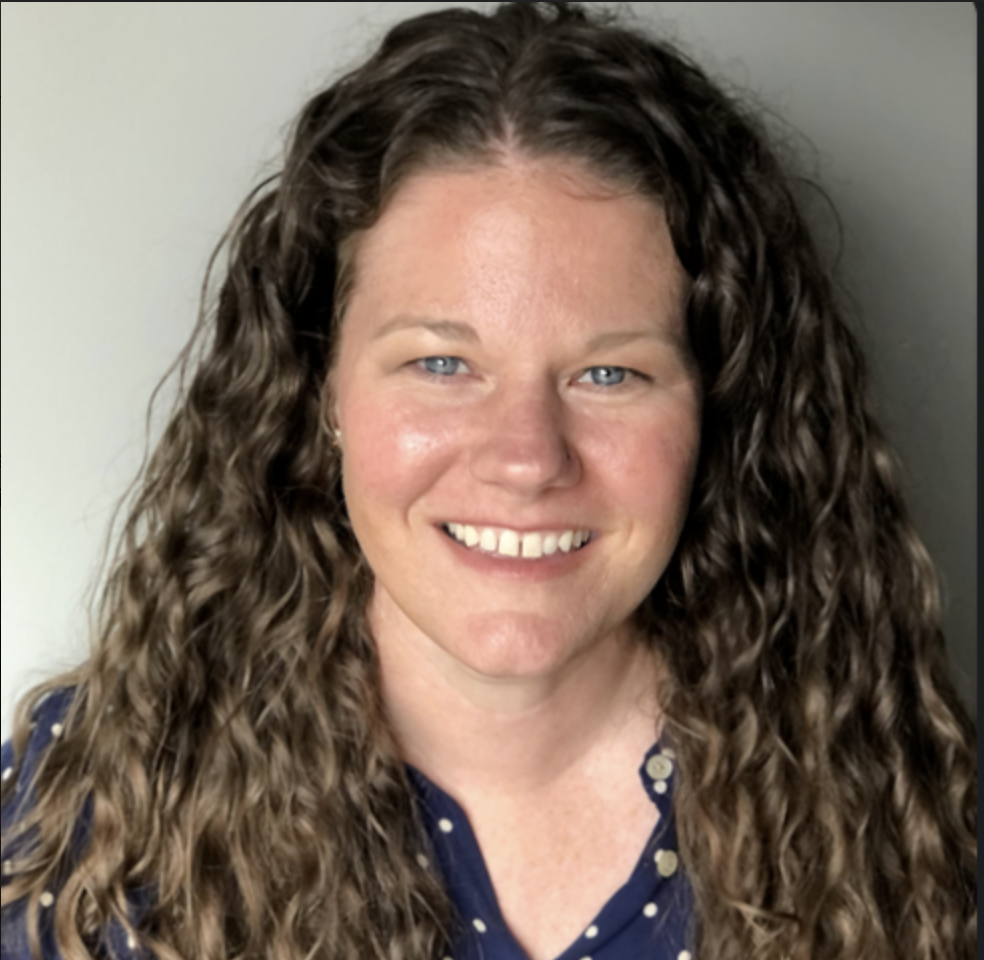 Dr. Allison Parsons
Senior Research Scientist, Rescue Agency
Ed Center
The Village Well
Katie Horowitz
Director of Program Design
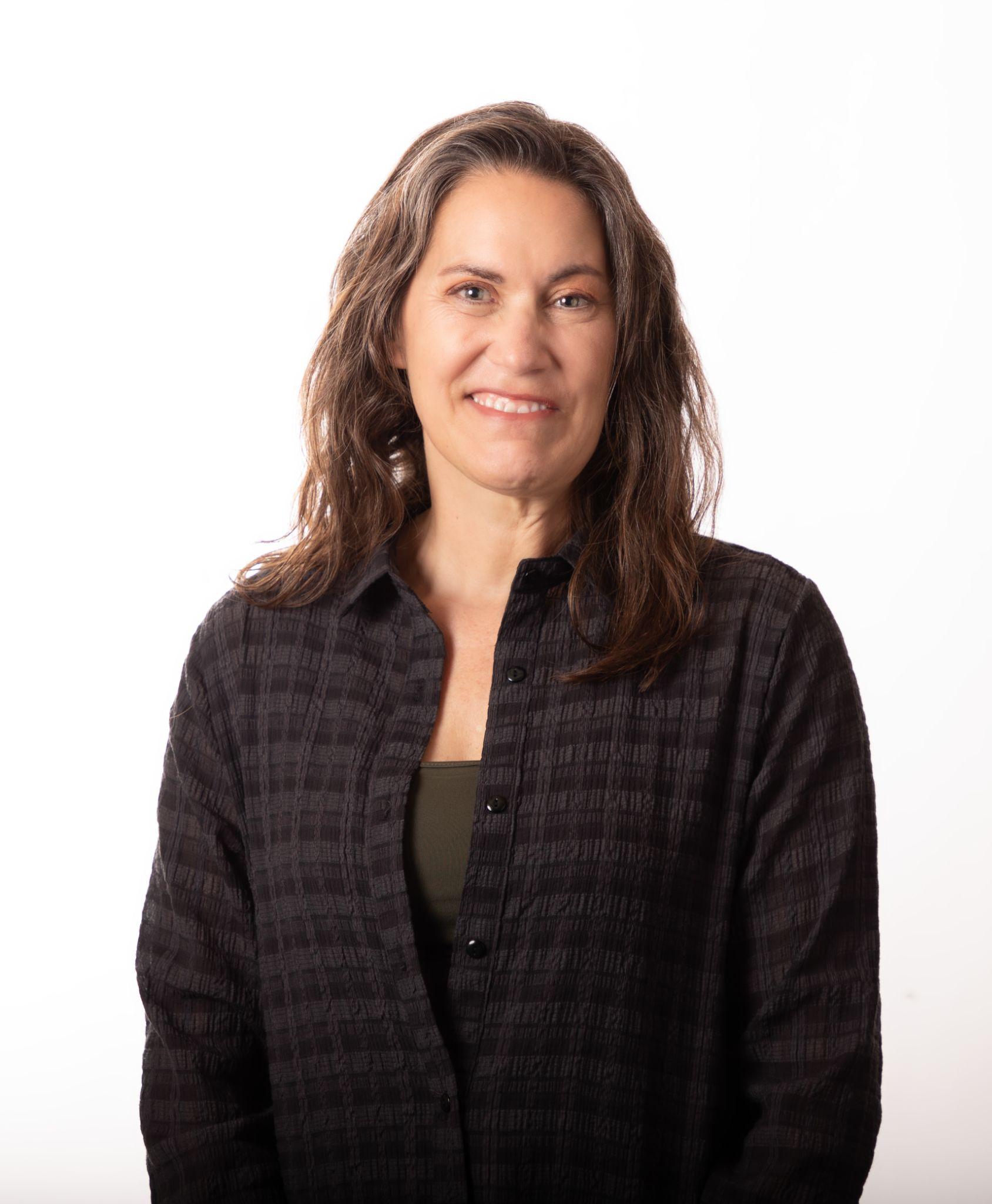 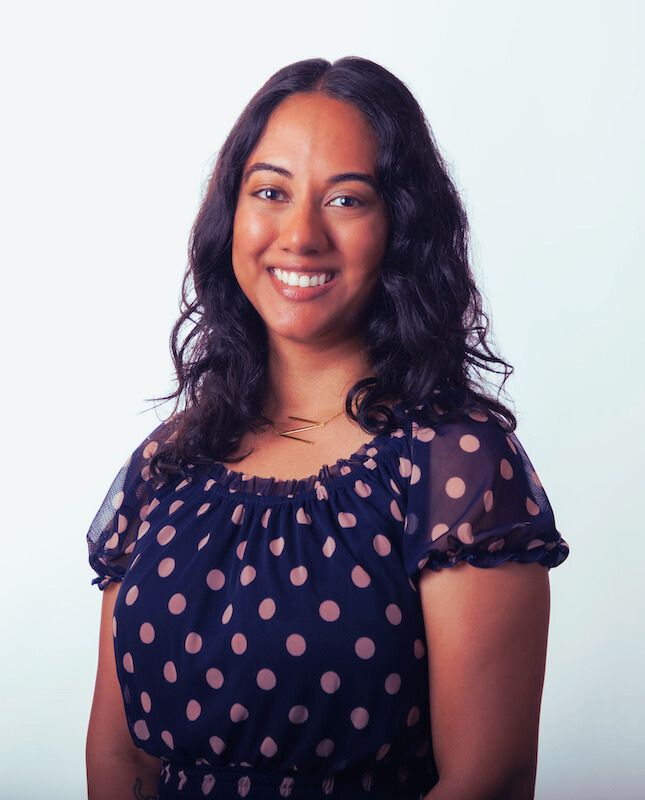 Joy Thomas
Director of Communications & Community Engagement, ACE Resource Network
Neera Maru
VP of Programs
Amy Davis
Cognitive Behavioral Specialist
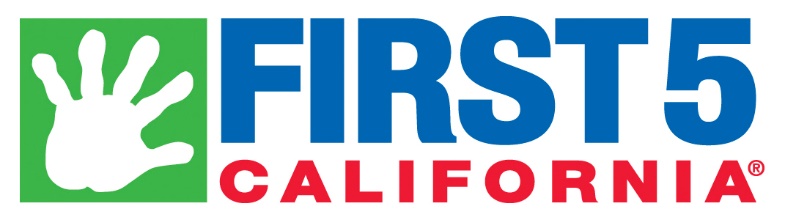 [Speaker Notes: So many parents need these skills. Limited time. 

tips and tricks any parent can use]
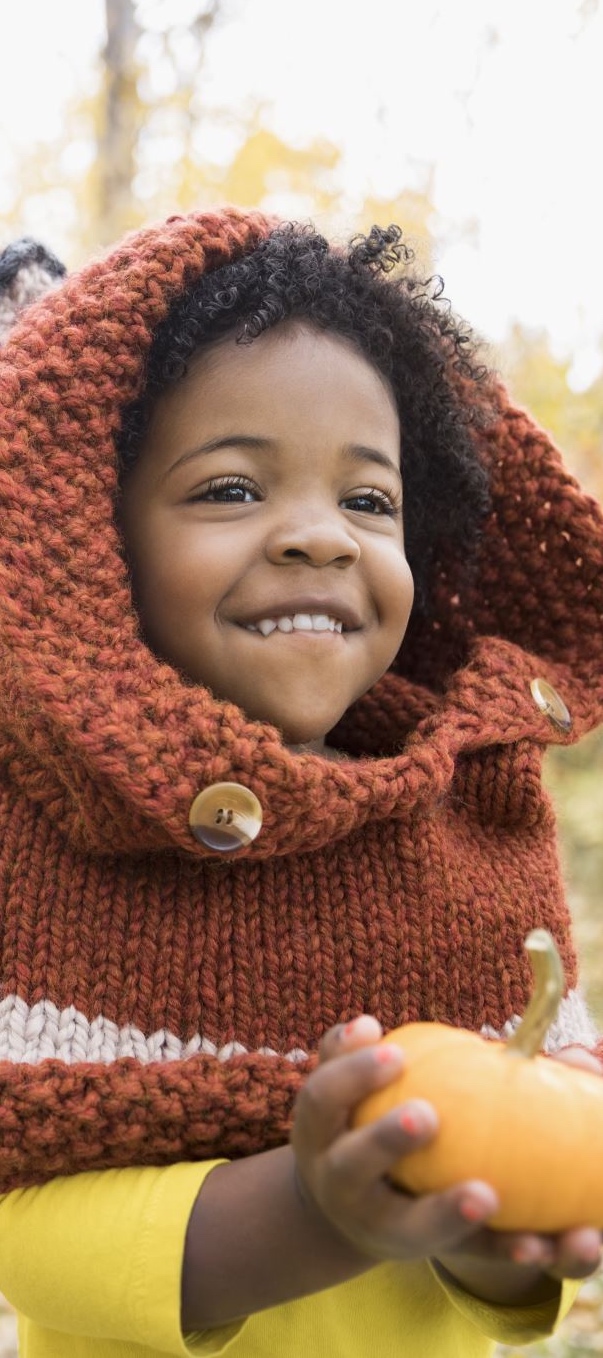 Coaching
Supporting parents and caregivers when they need it most
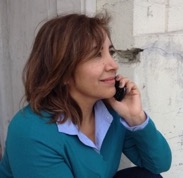 Live coaches in English and Spanish
Each user paired with a coach who stays with them through their time on Cell-Ed Available in English and Spanish

Connect and Support
Coaches encourage users to set goals, understand their motivations, and connect caregivers to resources.

Trauma-Informed and Trained
Cell-Ed coaches are experts in health and wellness coaching, with International Coaching Federation (ICF) and National Board of Health and Wellness Coaching (NBHWC) accredited coach training.
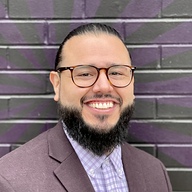 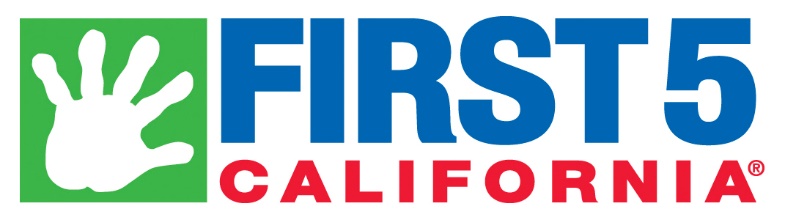 Coaching Support
Example Conversation
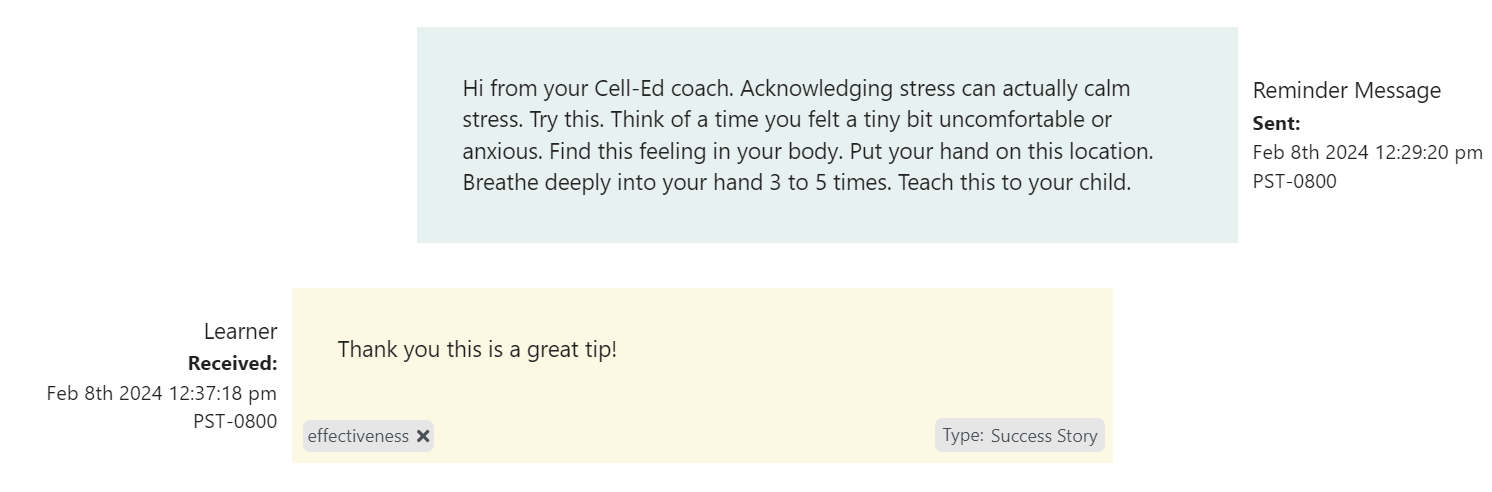 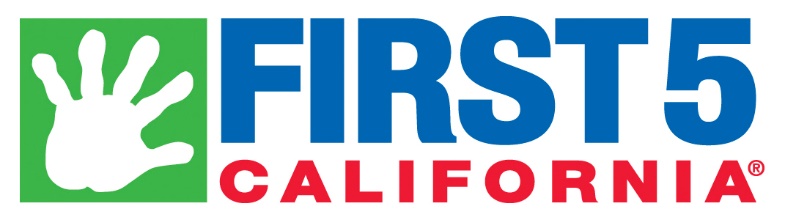 ‹#›
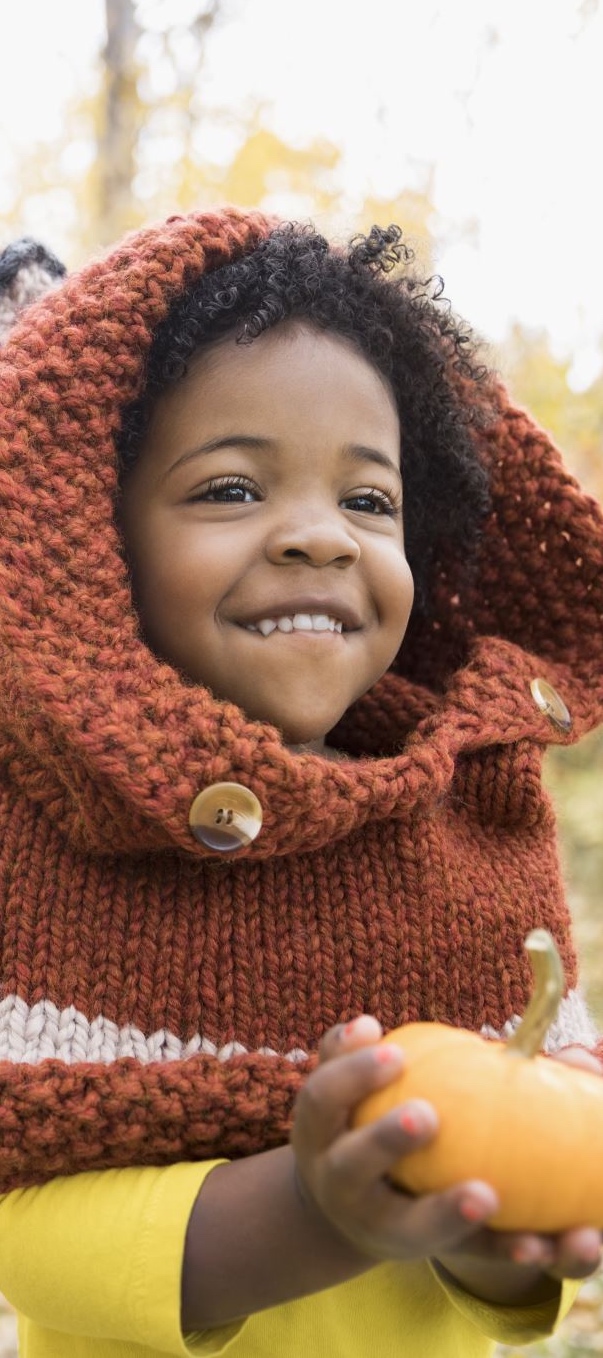 Push Messaging
Hyper relevant messaging at your fingertips
Based on age and stage of child
Messages are customized for the age and stage of the child. This provides specific skills that parents can implement right away and see immediate benefit. 

Customized based on persona
Parents have unique motivations and values.. Messages are tailored to each parents’ persona. 

Connect with resources
Messages can be used to direct parents to specific additional resources in their area.
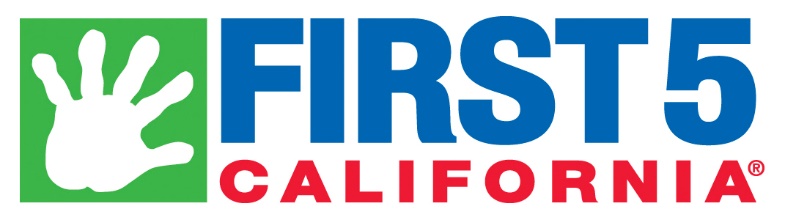 Sample Texts Age 0-1
Hi from your Cell-Ed coach. This is the beginning of your Stronger Starts parenting tips for your child age 0-1. Babies can imitate expressions as early as being 10 minutes old.  This is a strong instinct your baby has called 'mirroring' and it's the strongest way babies have to learn.
Hi from your Cell-Ed coach. Eye contact develops a baby’s brain by focusing about 8 to 12 inches away. This is the distance between a baby cuddled at the breast and a mother (or father’s) face. Your baby will look for and connect with your gaze right from birth.
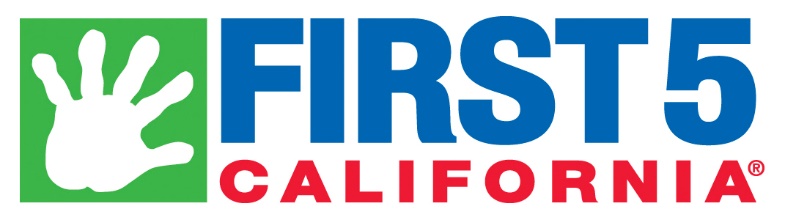 ‹#›
Sample Texts Age 2-3
Hi from your Cell-Ed coach. This is the beginning of your Stronger Starts parenting tips for your child age 2-3.  At this age your child will enjoy contributing to the family with matching games.  For example your toddler can find all the socks in the laundry and then match the socks.  Helping the family in this way develops their brain and their  sense of belonging and contribution.
Hi from your Cell-Ed coach. Another fun horsey activity is “falling.” You start by sitting upright with your toddler on your lap and then “fall” slowly backwards with your toddler safely lying on your chest. Repeat this. Your child may start pushing back on your chest to tell you he wants you to fall back more. If you notice this, you can say, “You want more? Ready, set, go!”
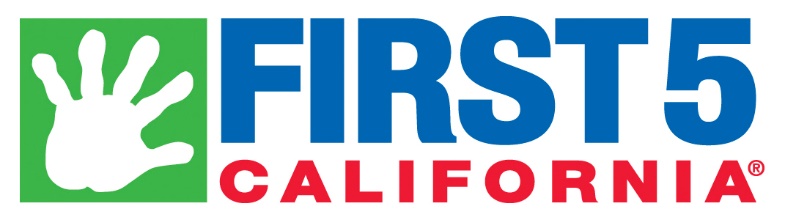 ‹#›
Sample Texts Age 4-5
Hi from your Cell-Ed coach. This is the beginning of your Stronger Starts parenting tips for your child age 4-5.  The more your child can name BIG EMOTIONS the more they process emotions.  Here's an example:

Adult:(sees child upset) You seem upset. What's up?
Child: Jamal didn't share the jump rope.
Adult: Maybe you are feeling sad or frustrated?
Child: It's not fair!
Adult: Frustration can feel hot. Let's jump up and down together to cool down.
Hi from your Cell-Ed coach. Role-playing activities are a fun way to teach your child empathy, social and emotional skills. Try acting out different scenarios where they can practice taking turns, sharing toys, playing together, and listening. These experiences will prepare your child for real-life social situations.
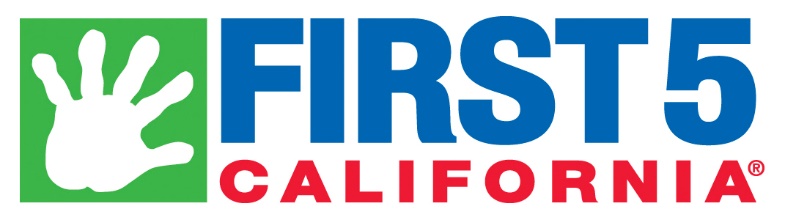 ‹#›
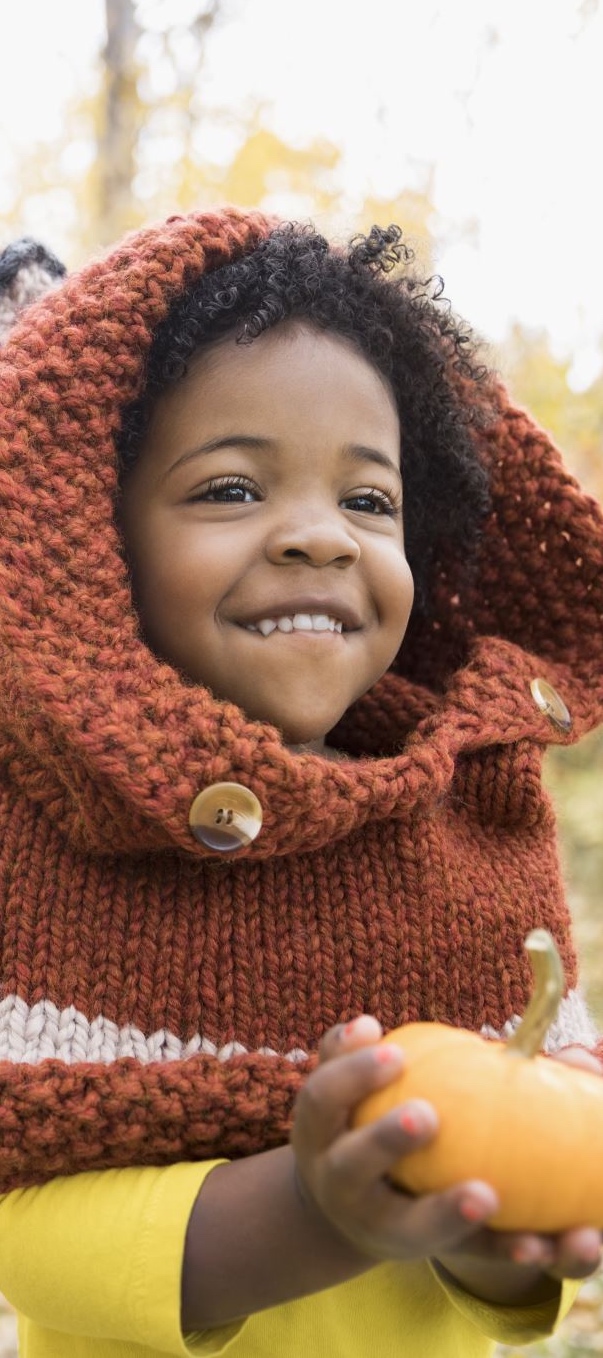 Getting Started
Simple steps and resources to share with parents and caregivers
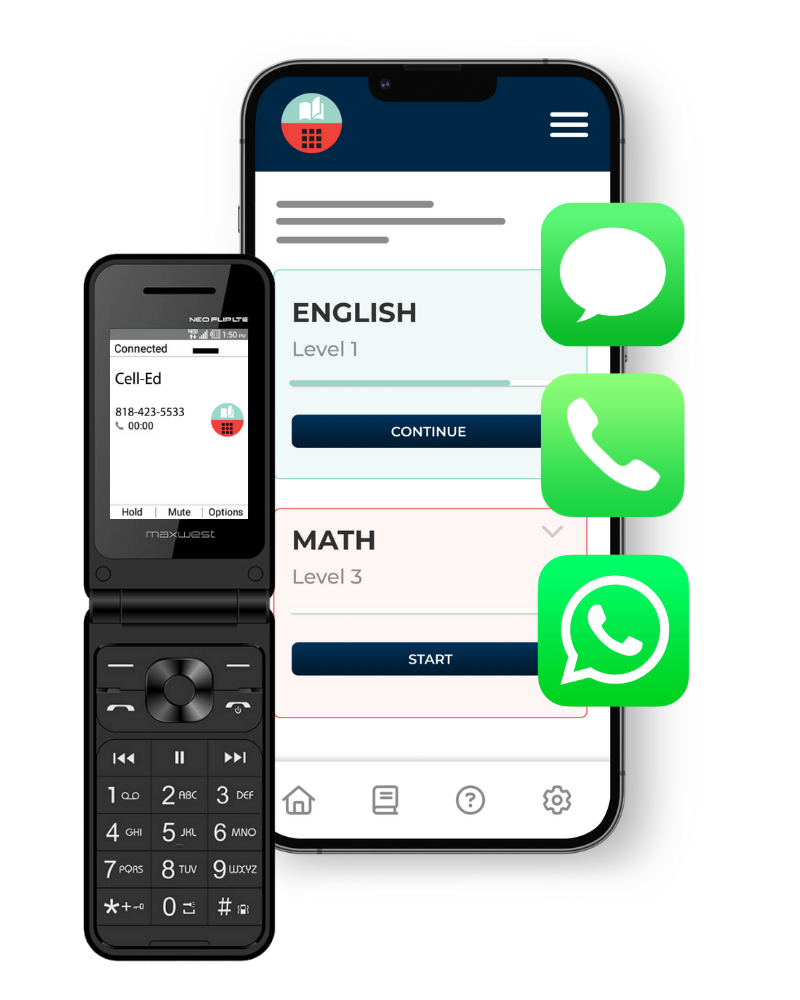 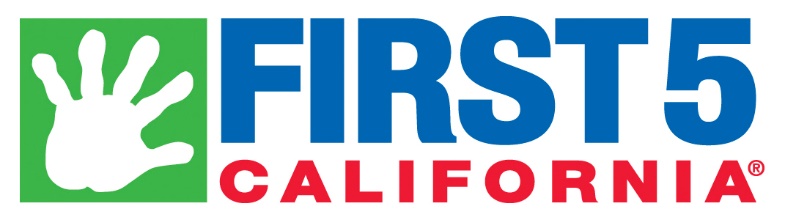 Our Ask of You
.
Spread the word!

Get as many parents and caregivers connected in the next two months: 

Try it out
Sign up for the Toolkit
Encourage Your Networks
To to sign up for the toolkit
To sign up their communities

Let us know how we can support you - nuri@cell-ed.com
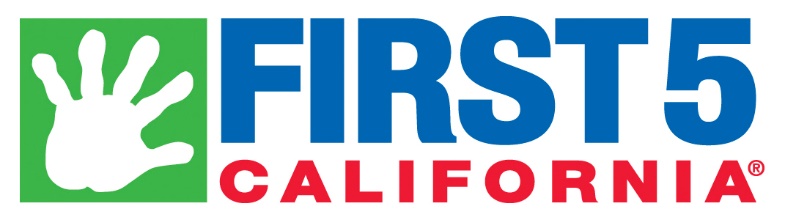 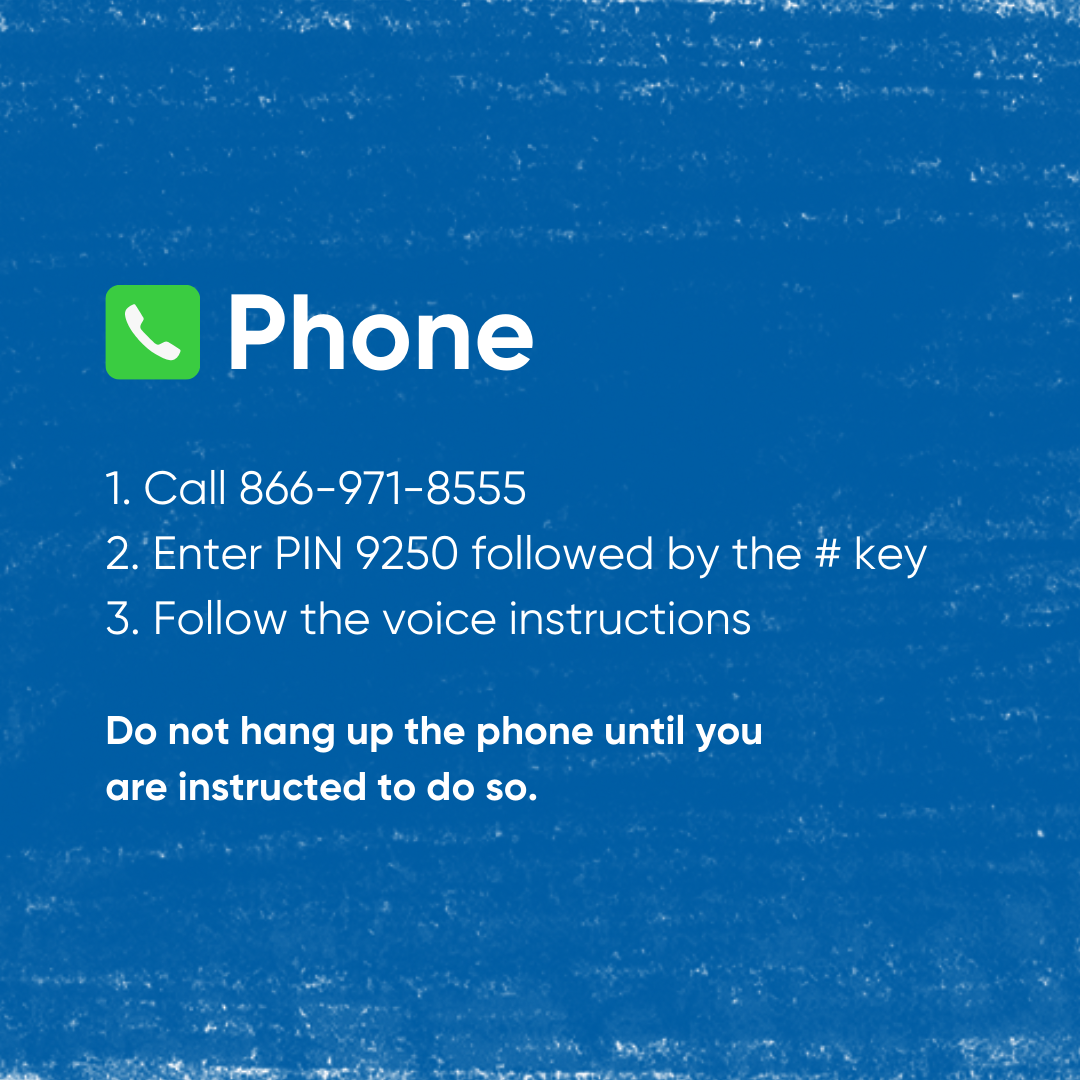 Call on Any Cell Phone
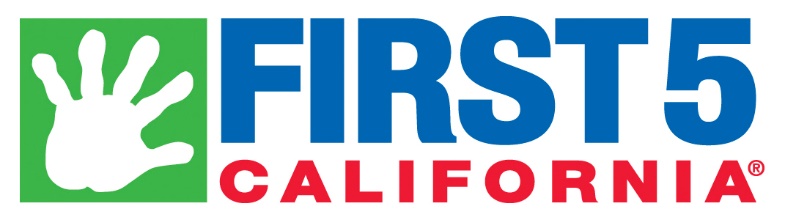 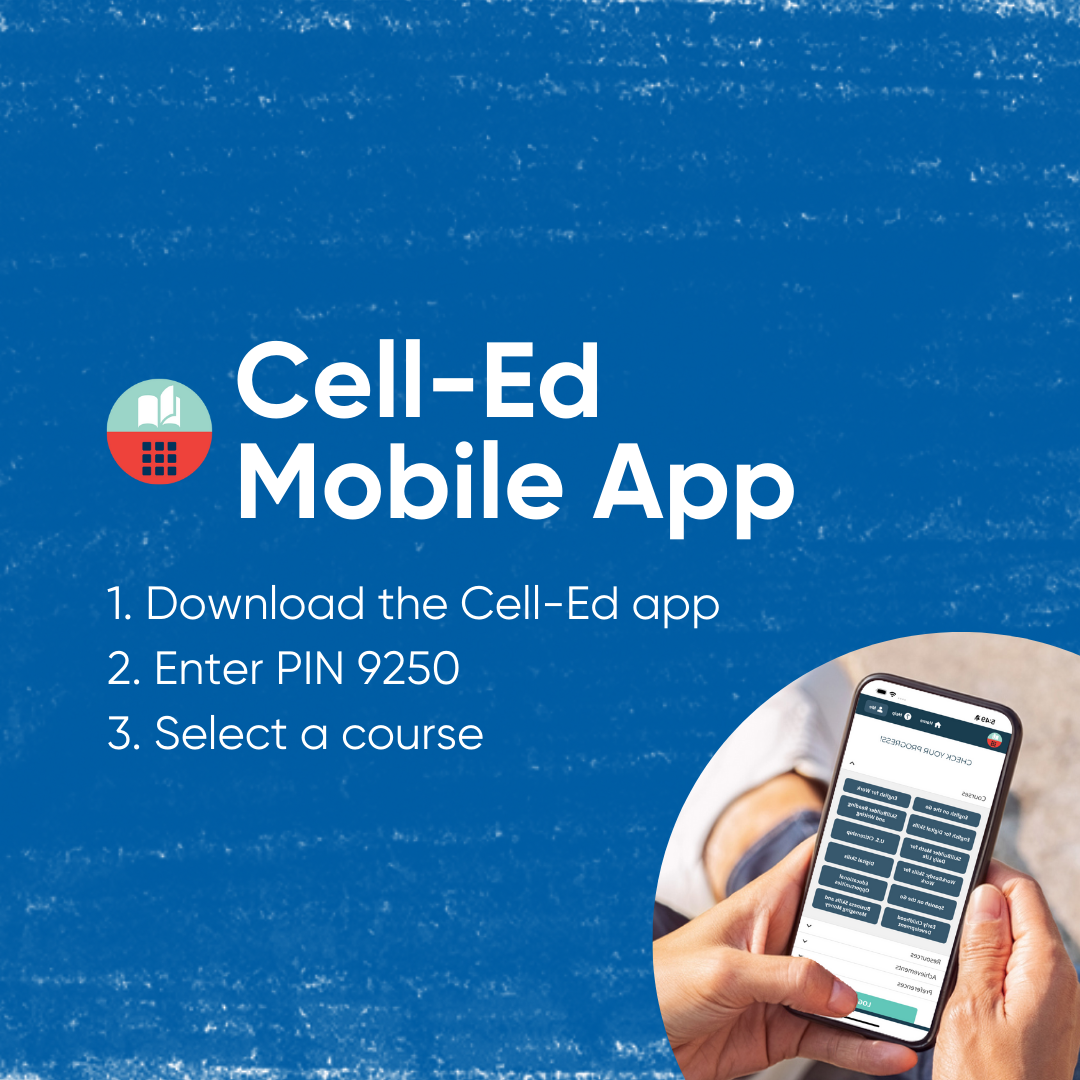 Call on Any Cell Phone
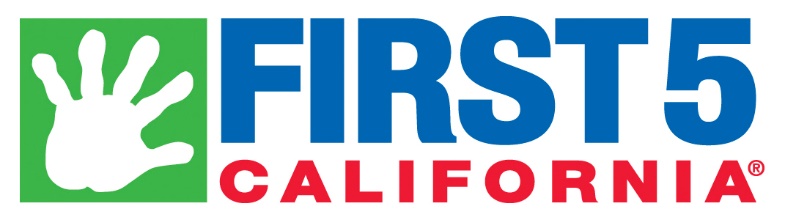 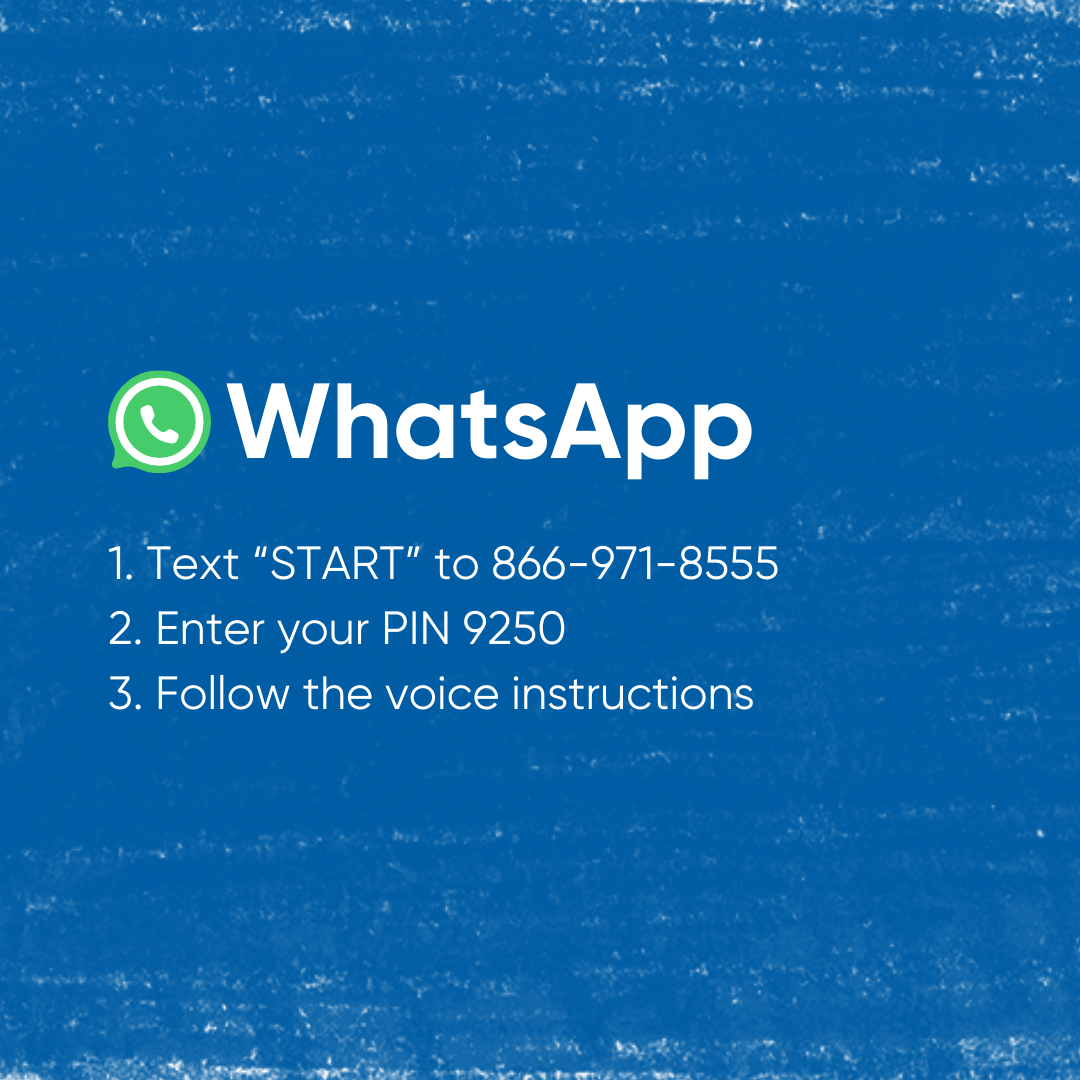 Call on Any Cell Phone
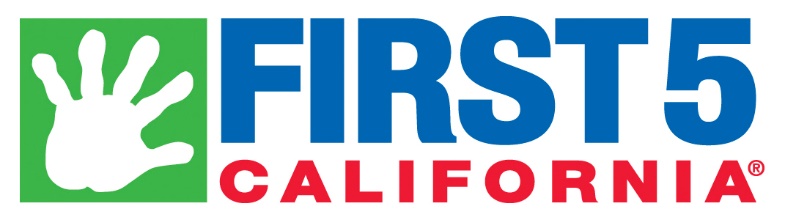 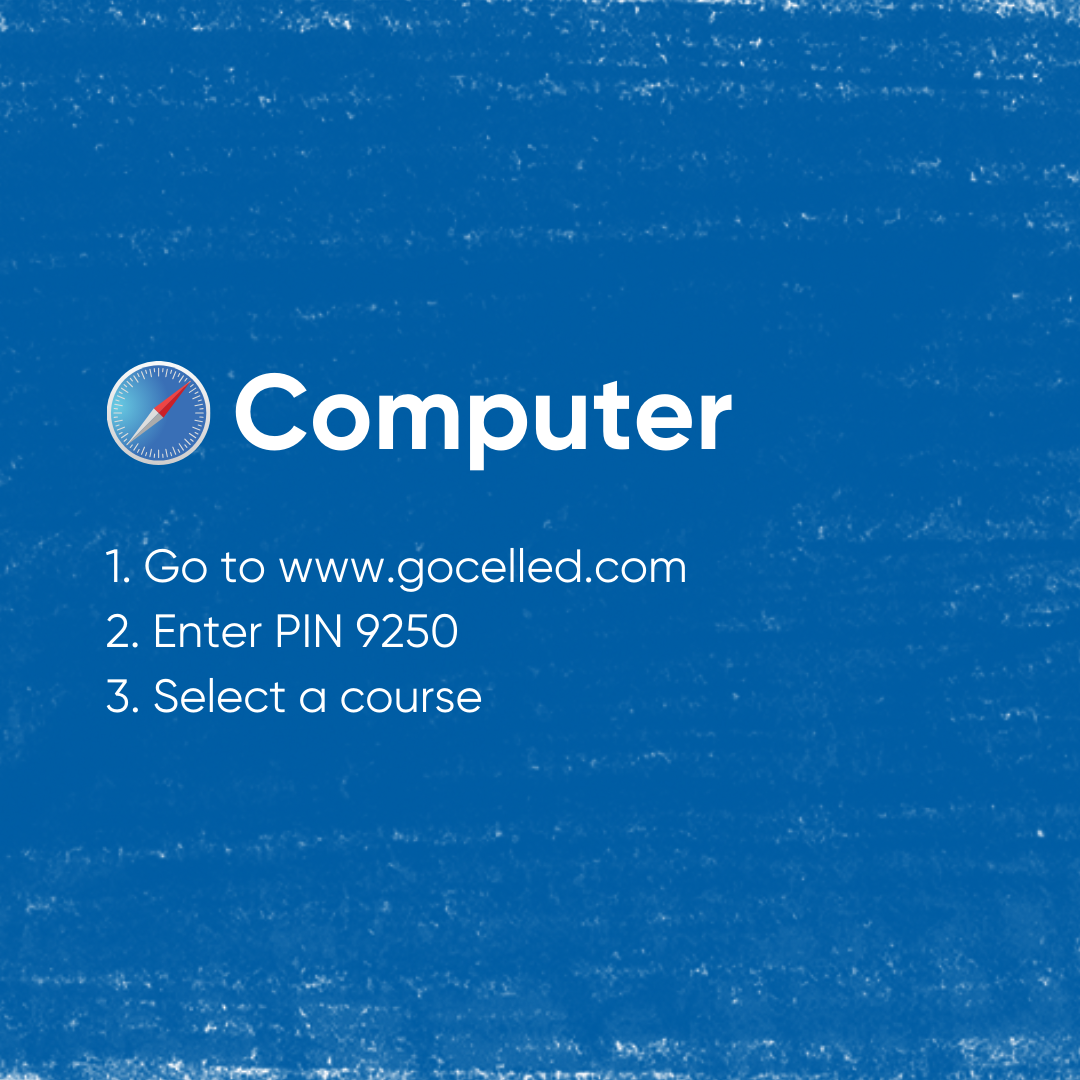 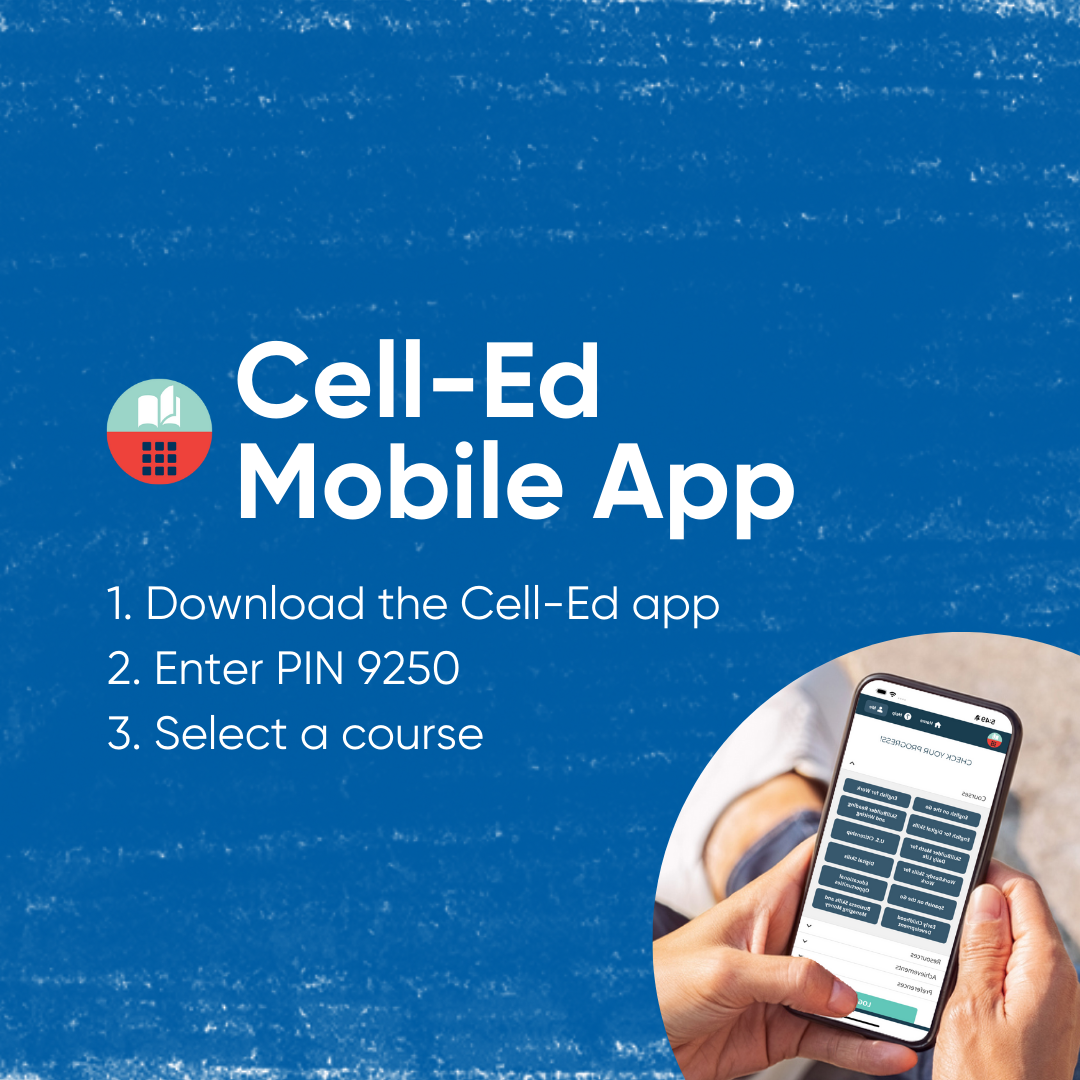 Call on Any Cell Phone
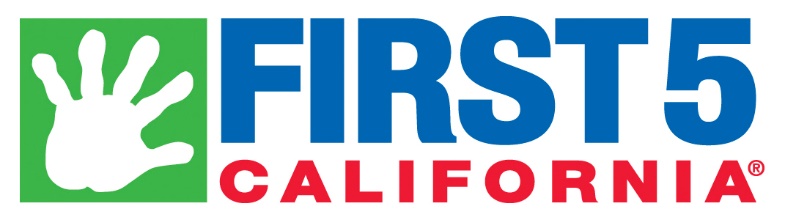 Your Toolkit
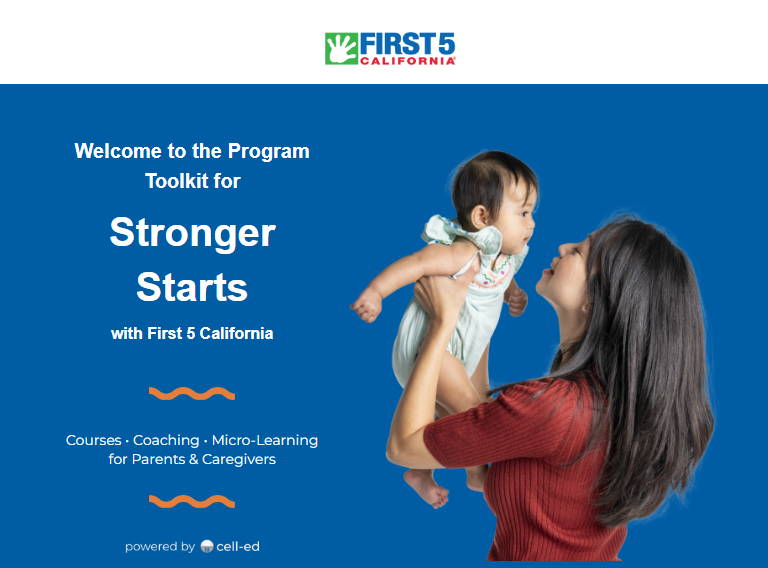 The First Five toolkit is home to the materials to
Familiarize yourself with the program 
Spread the word
Support your networks
Live coaching is available until 6/30/2024
Courses will remain available after 6/30/2024

To access the toolkit, you will use the following link 

If you need any additional support, email us at nuri@cell-ed.com or use help form in toolkit
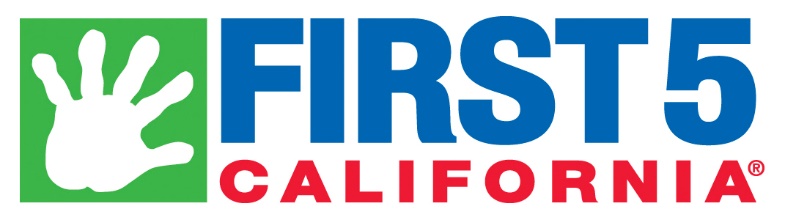 Questions?
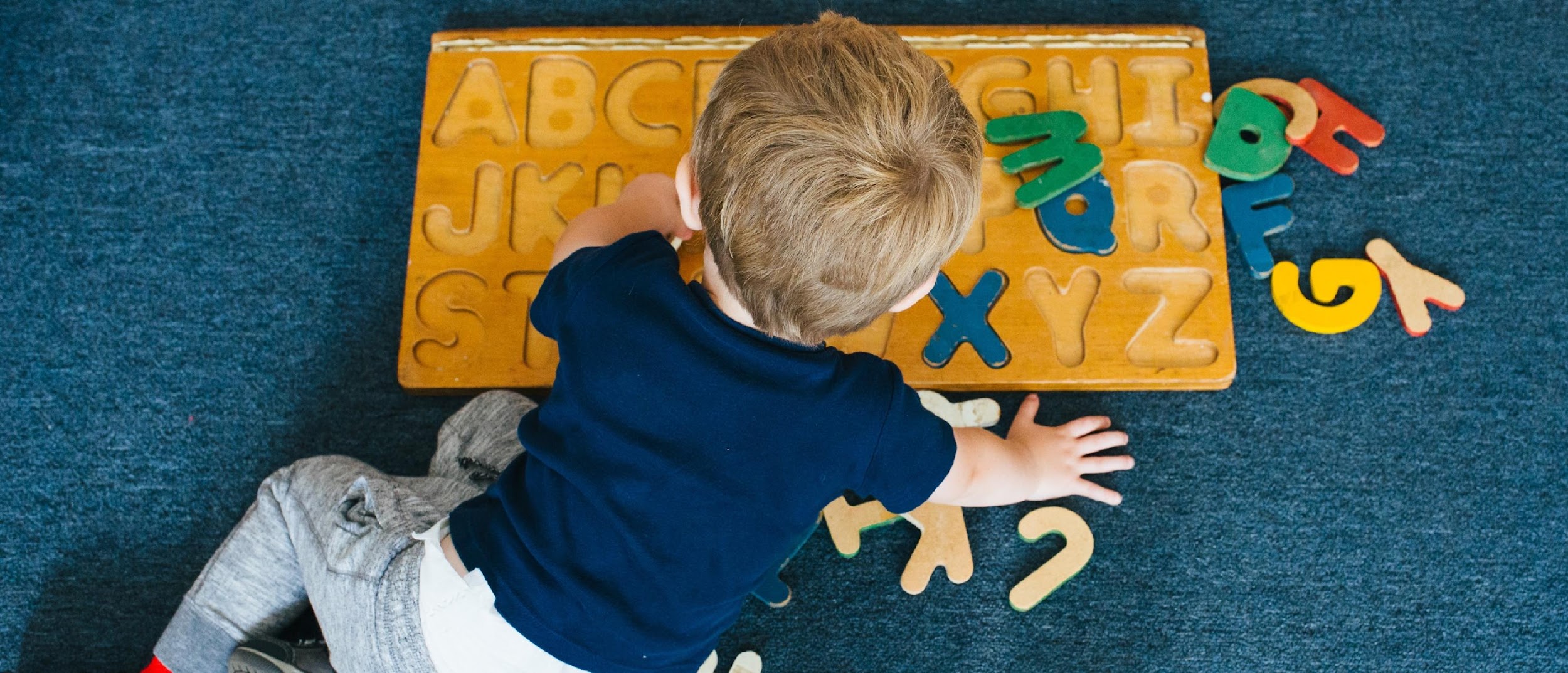 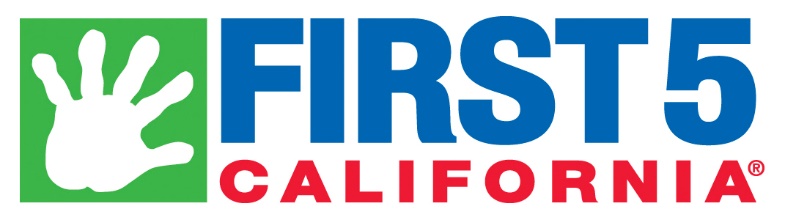 Thank you!
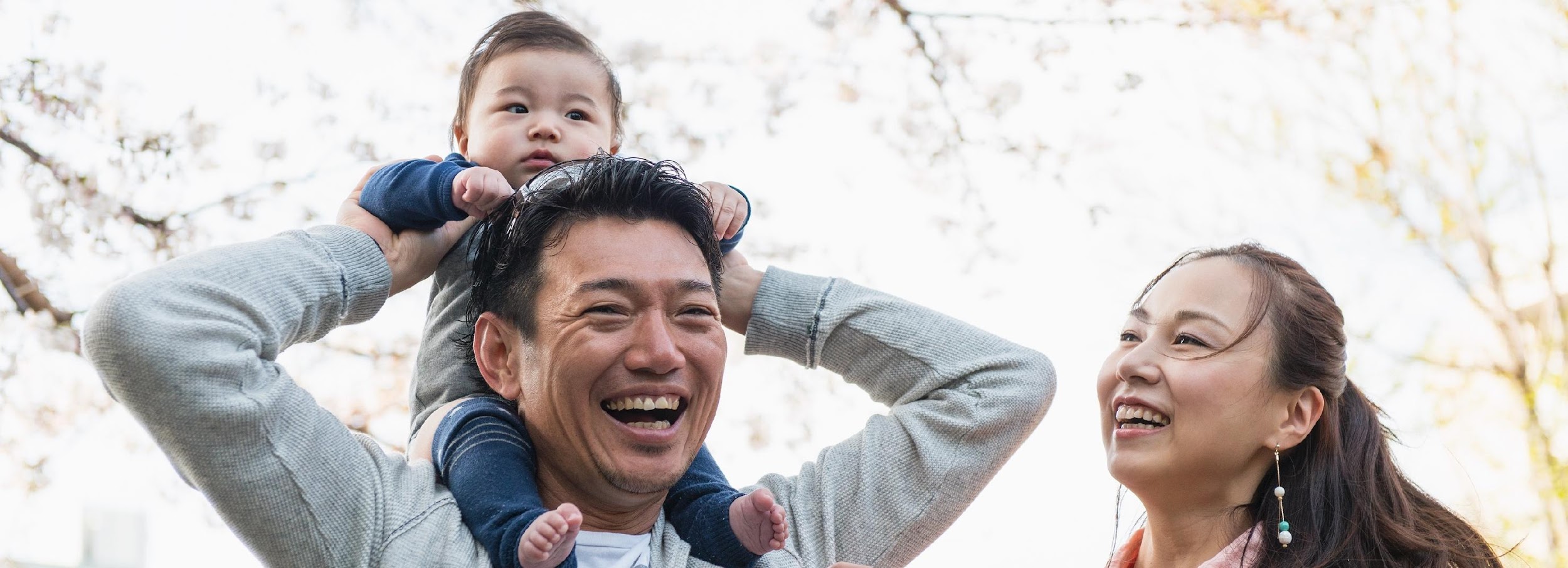 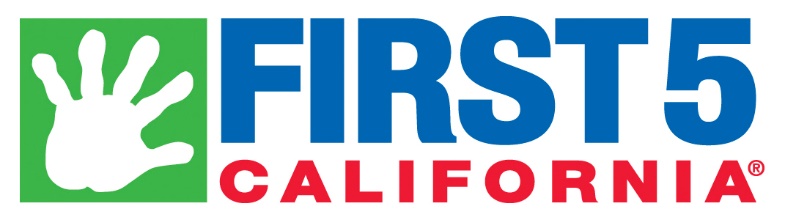 Onboarding Demo
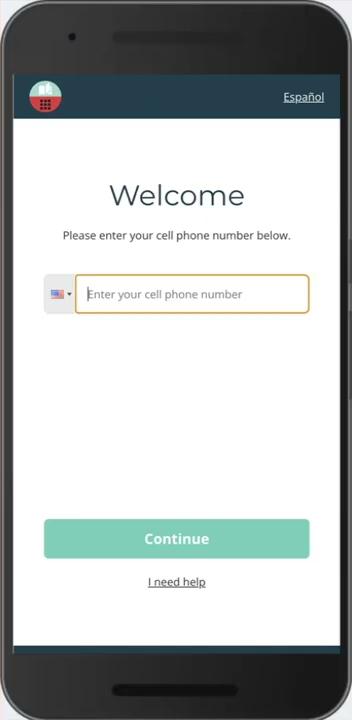 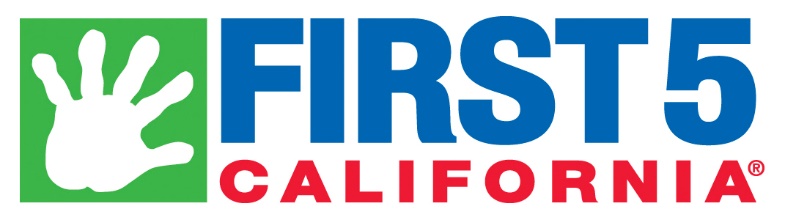 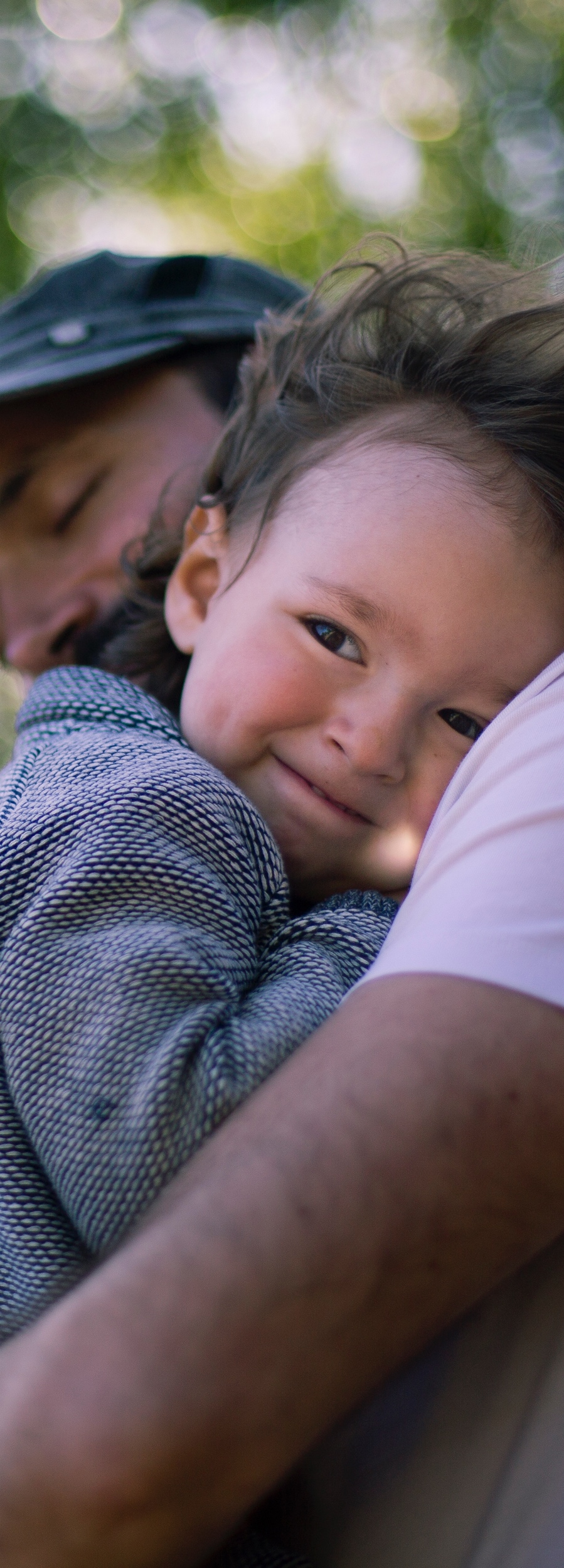 A first of its kind
Courses-Coaching-Micro-Learning for Parents and Caregivers
Courses
Six text and audio based trauma informed parenting courses in English, Spanish, and ELL
Includes ACEs and Toxic Stress
Positive and supportive 
Designed with First 5 best practices, cognitive behavioral scientists, parents, and education experts

Push Messages
Based on age and stage of child
Customized based on parent and caregiver persona and personal motivation 
Connect with resources

Coaching:
one on one live coaching in English and Spanish
Celebrate progress
Answer questions 
Set goals
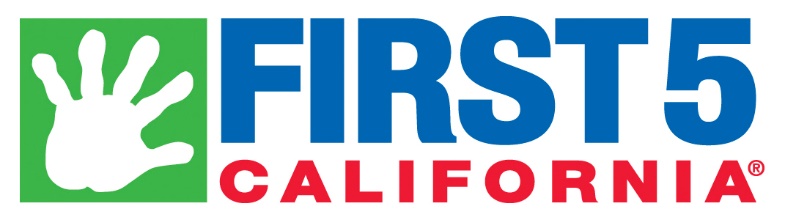